Financial Mathematics
Matrix operations
1
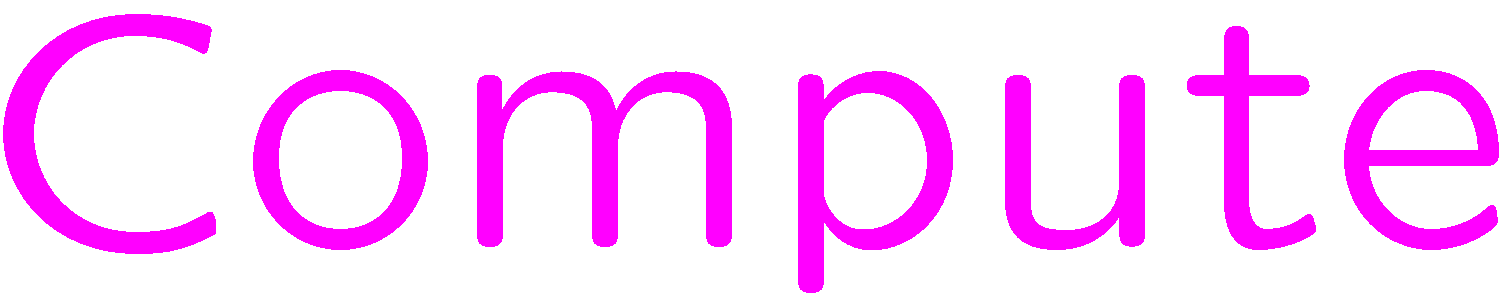 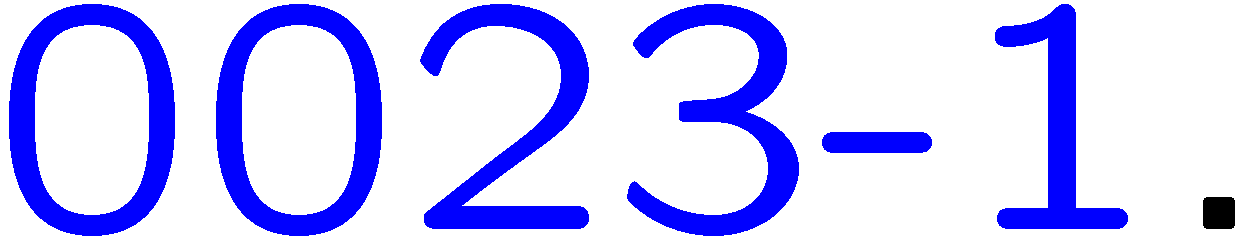 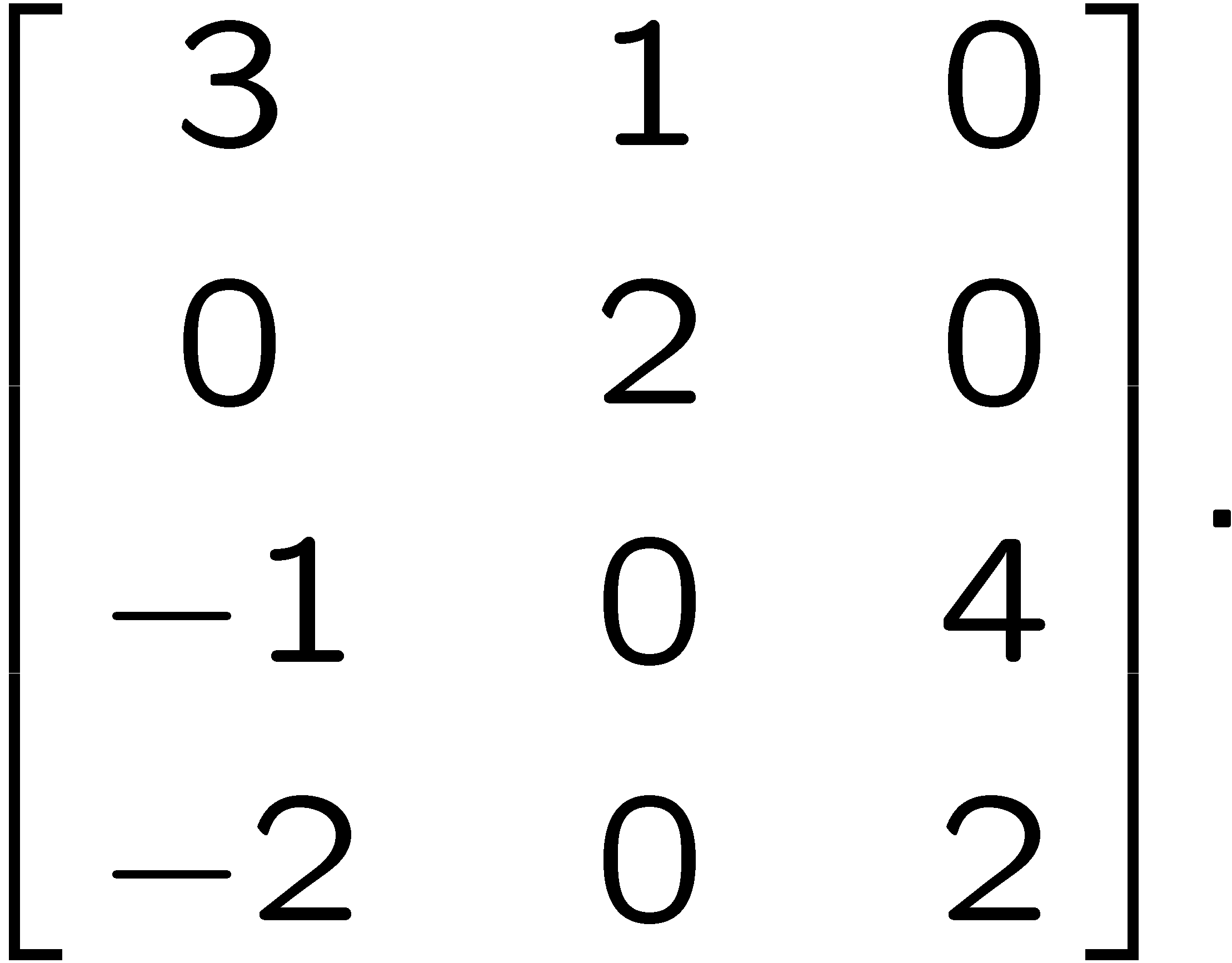 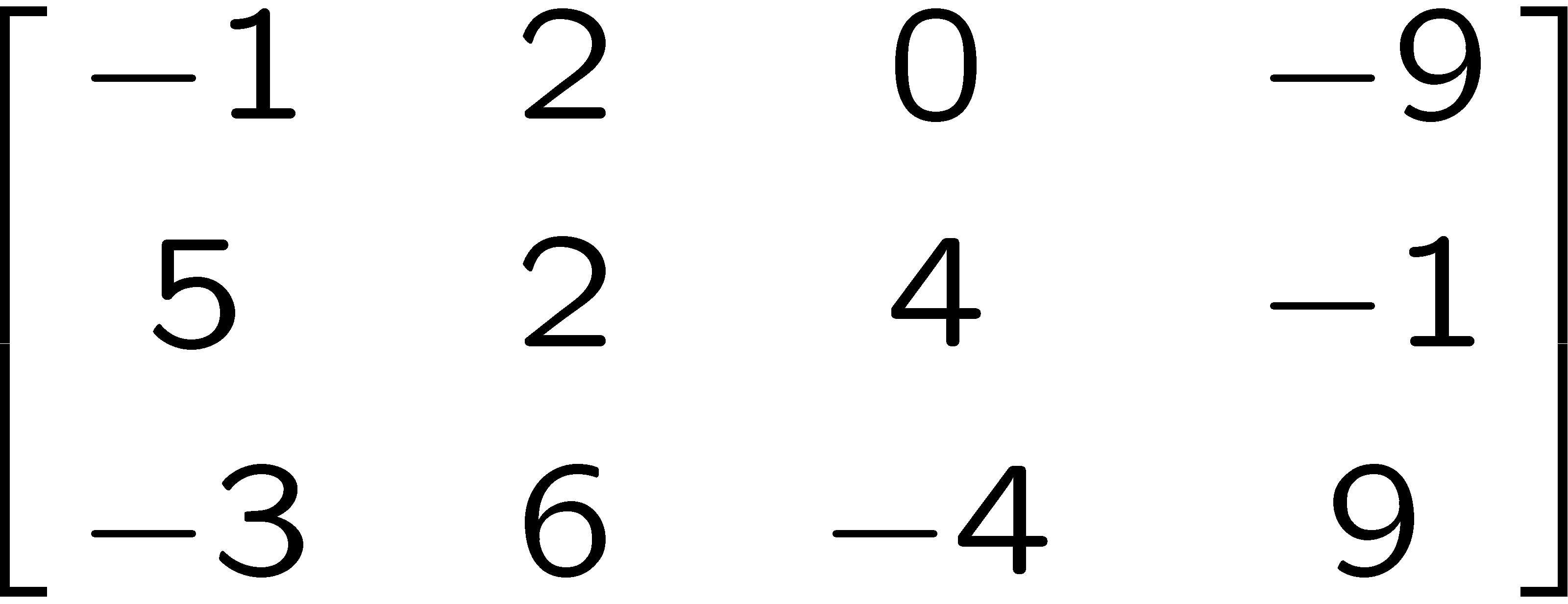 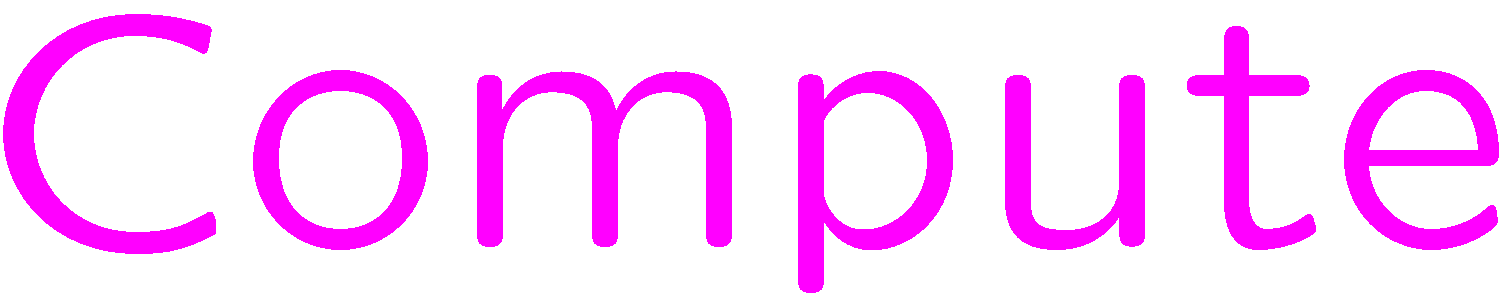 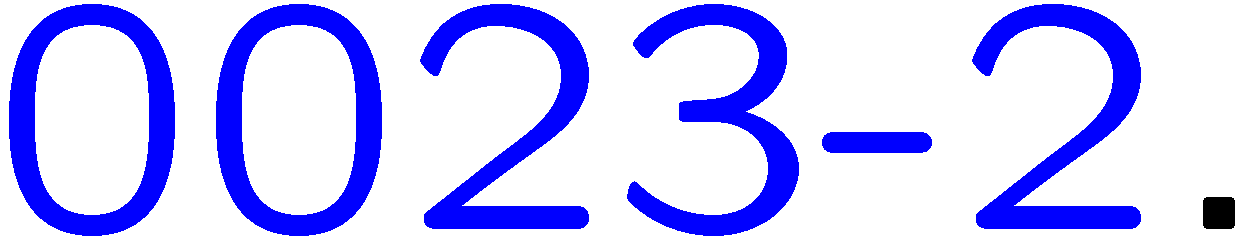 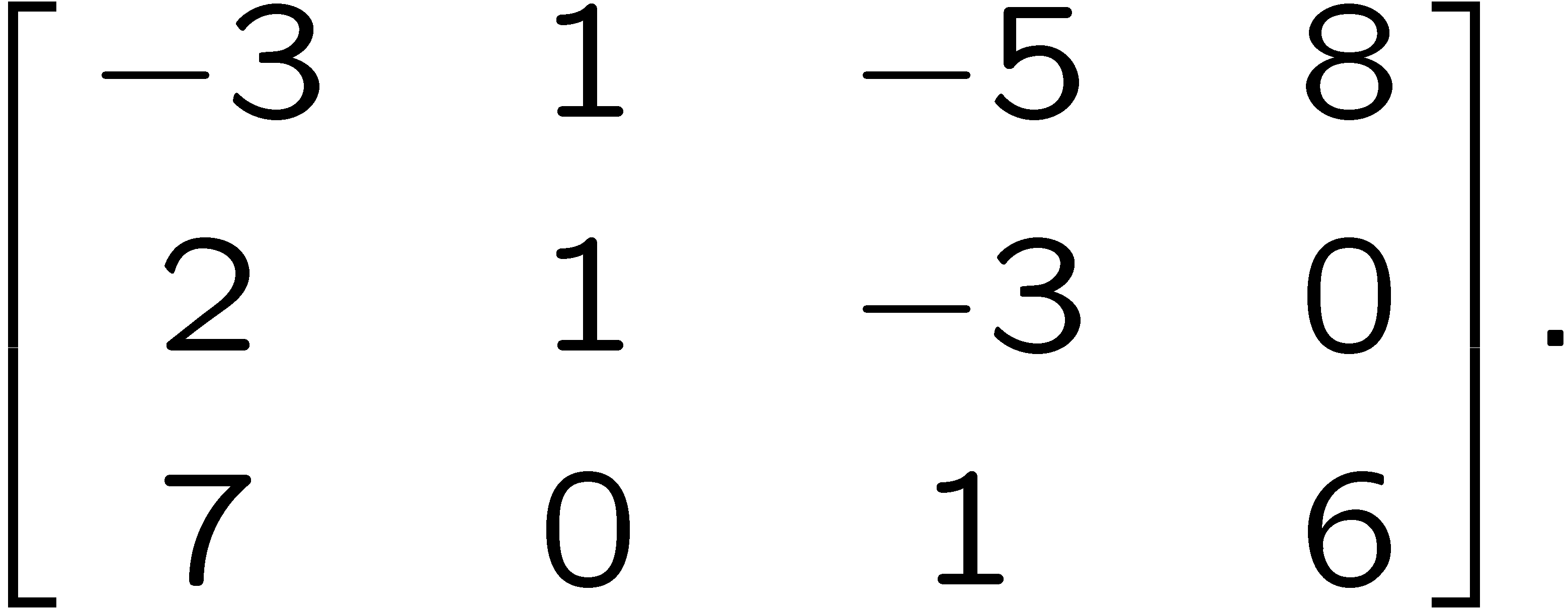 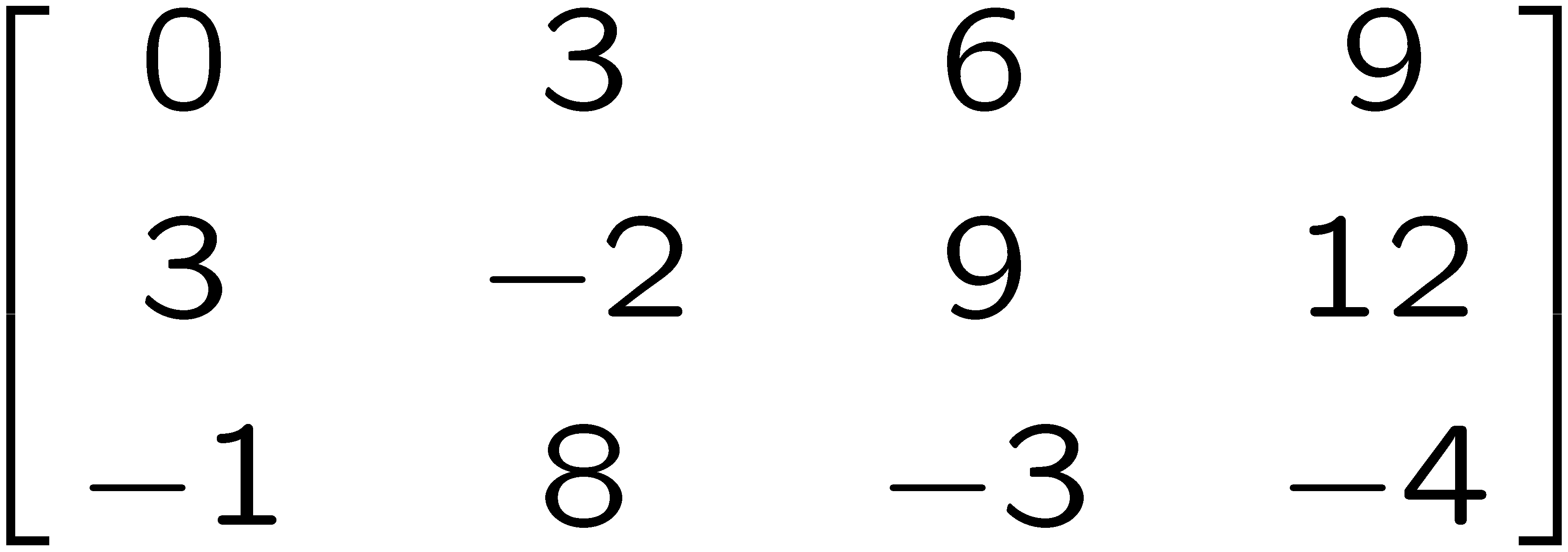 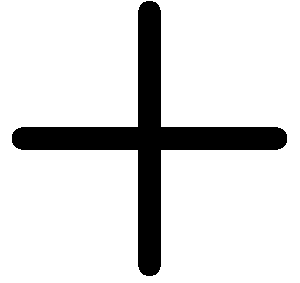 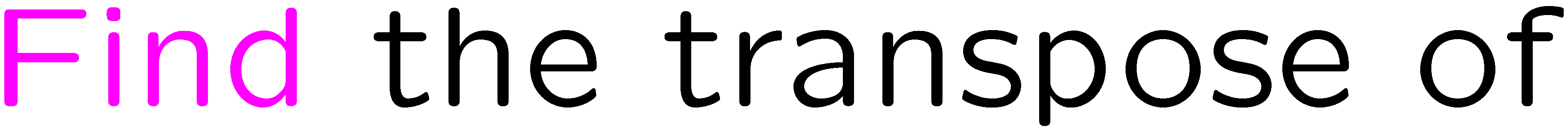 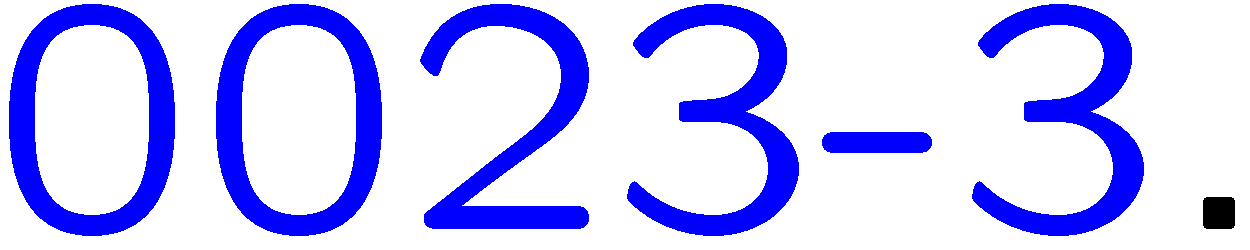 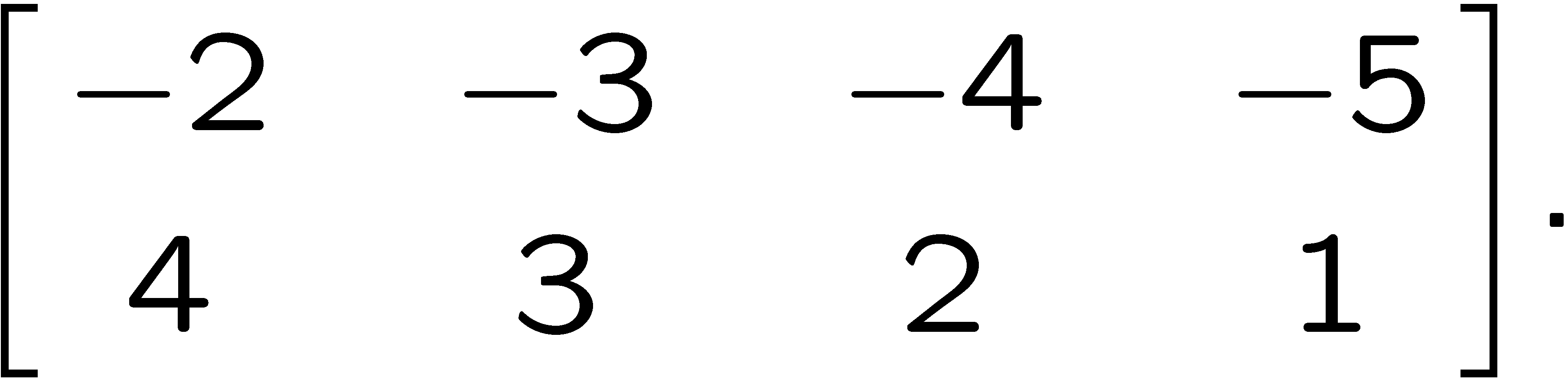 2
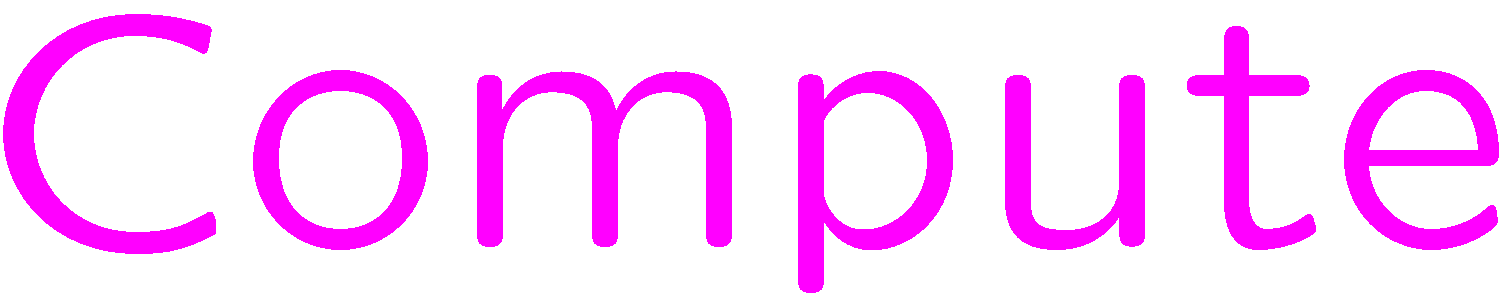 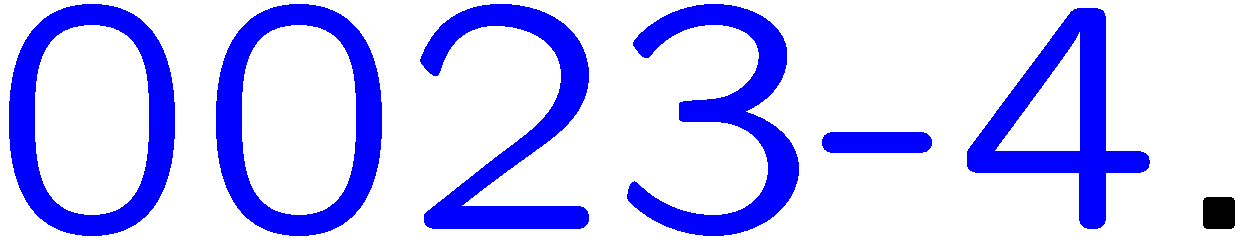 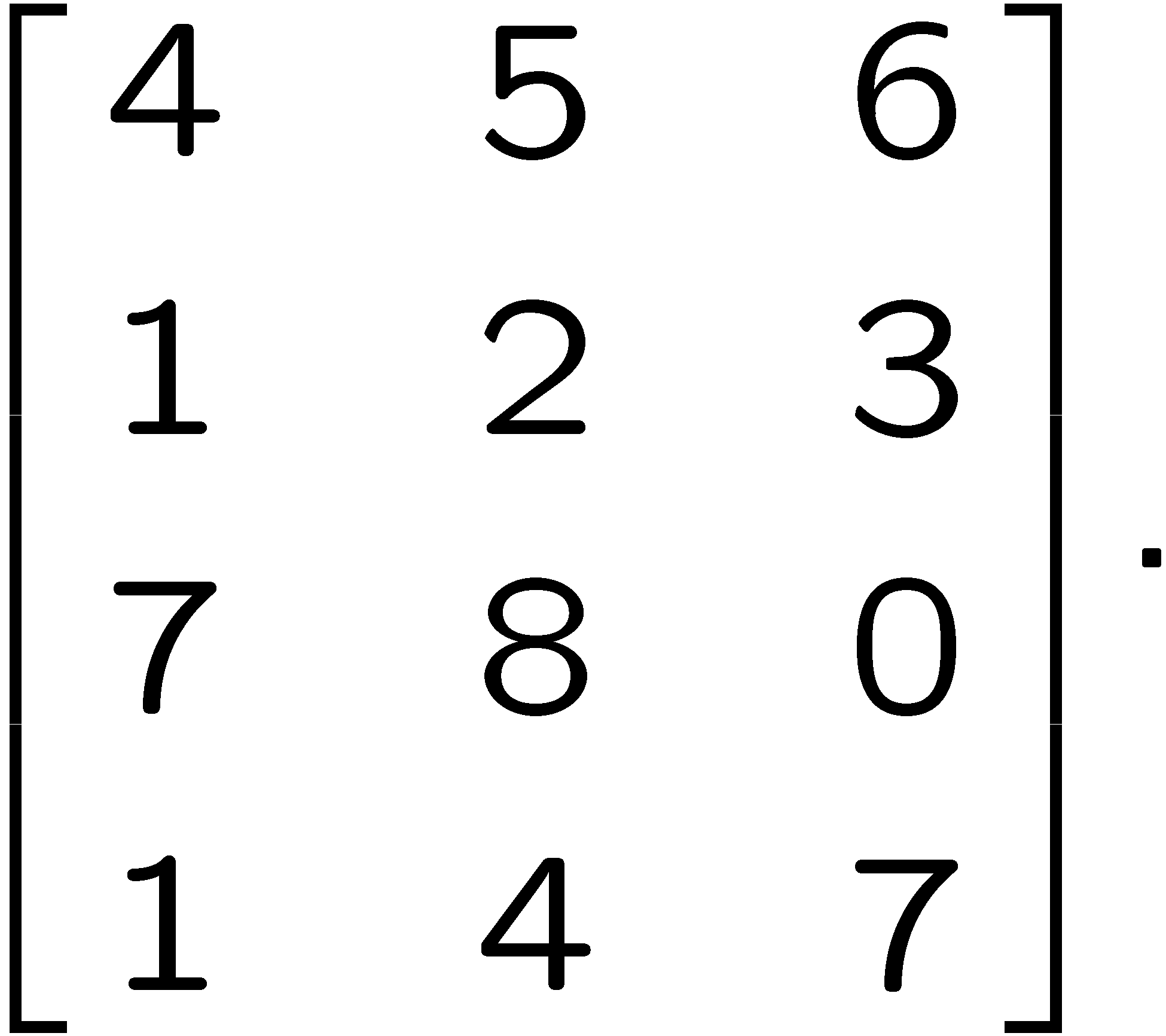 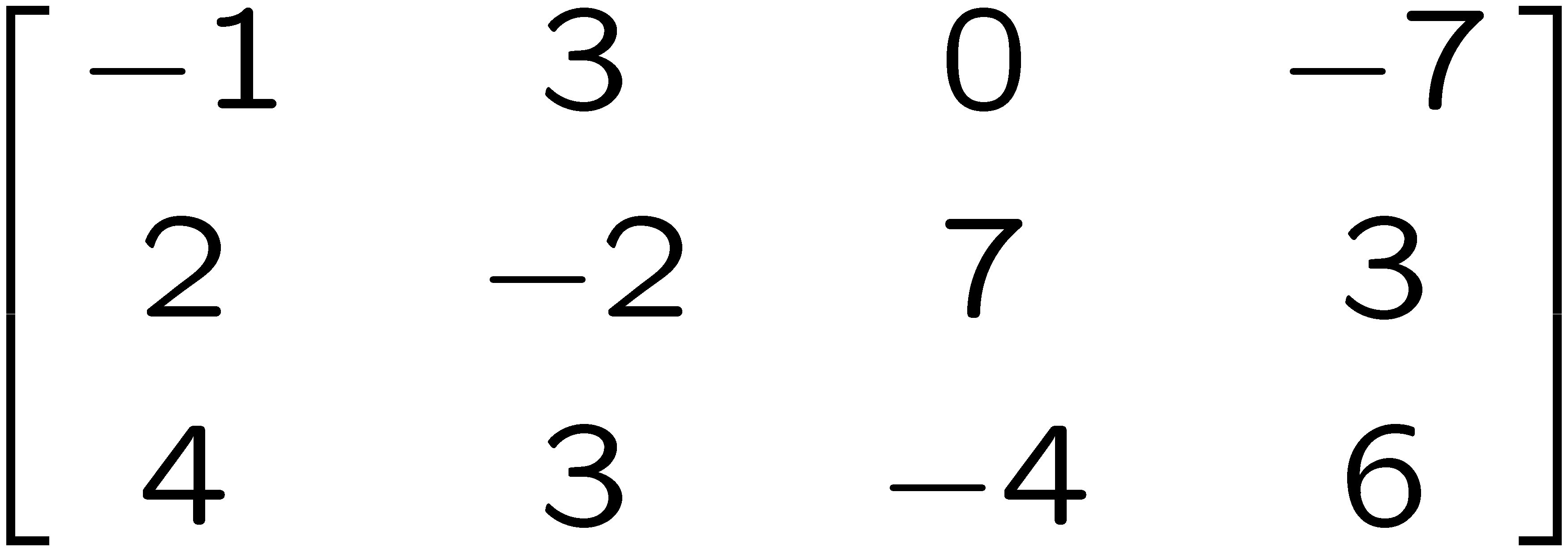 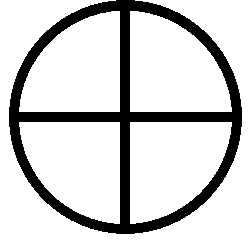 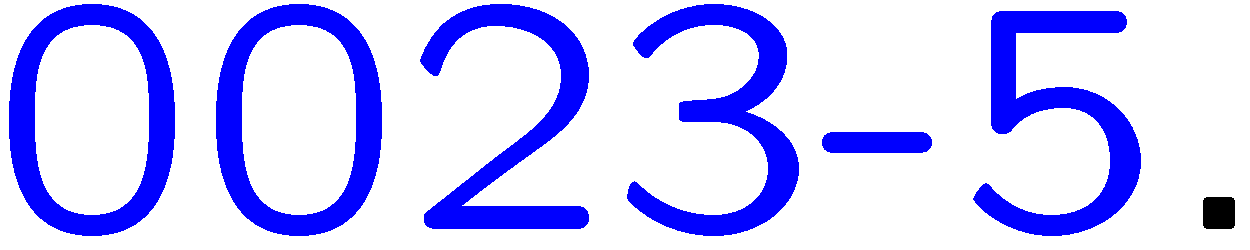 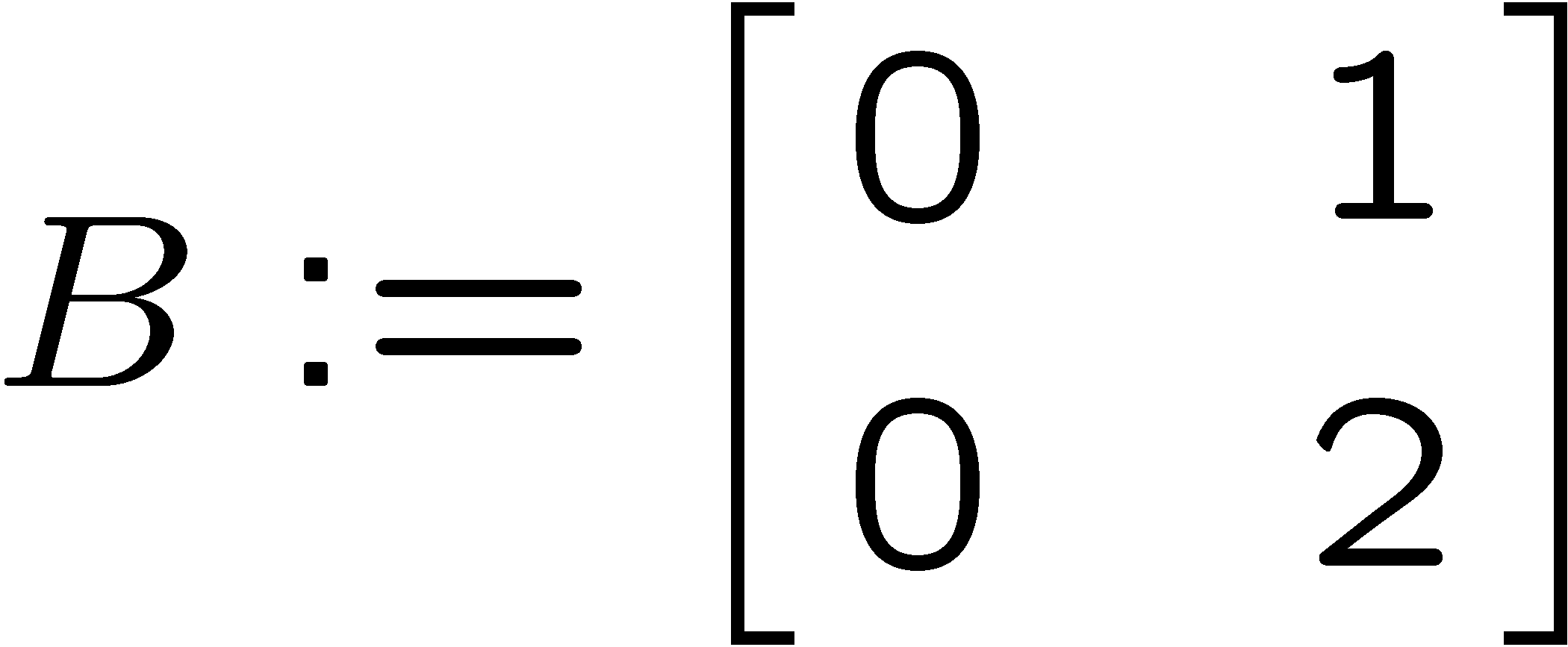 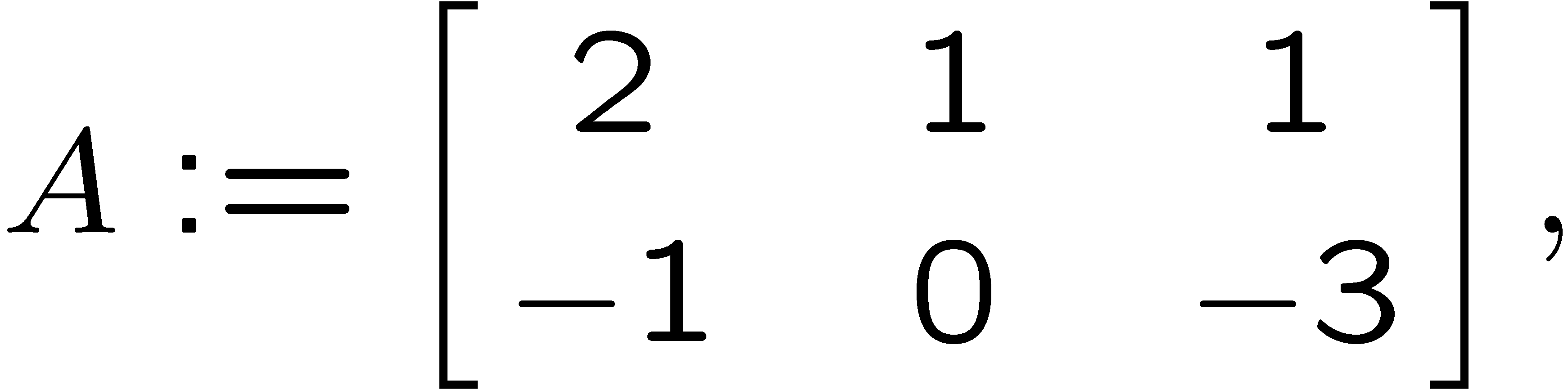 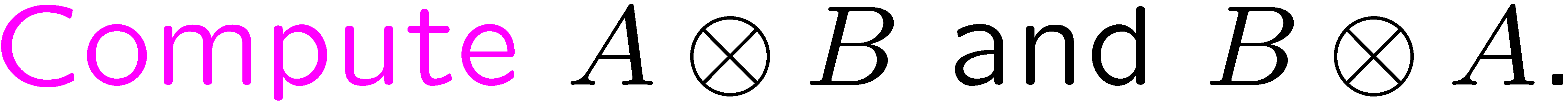 3
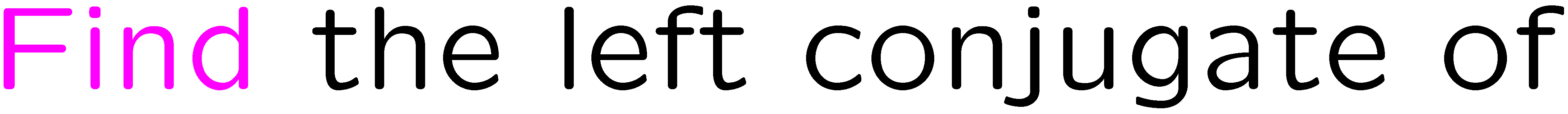 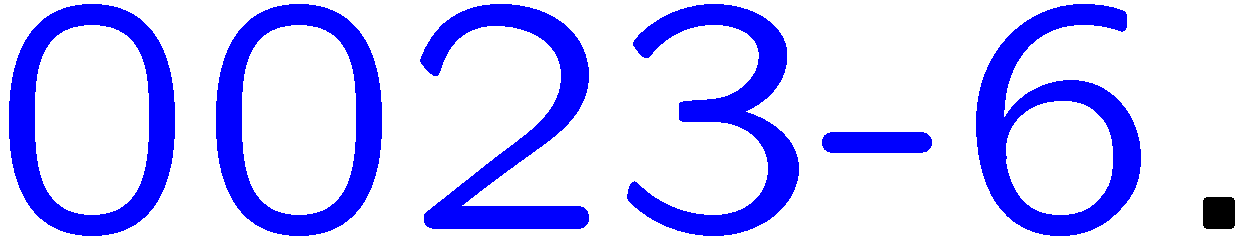 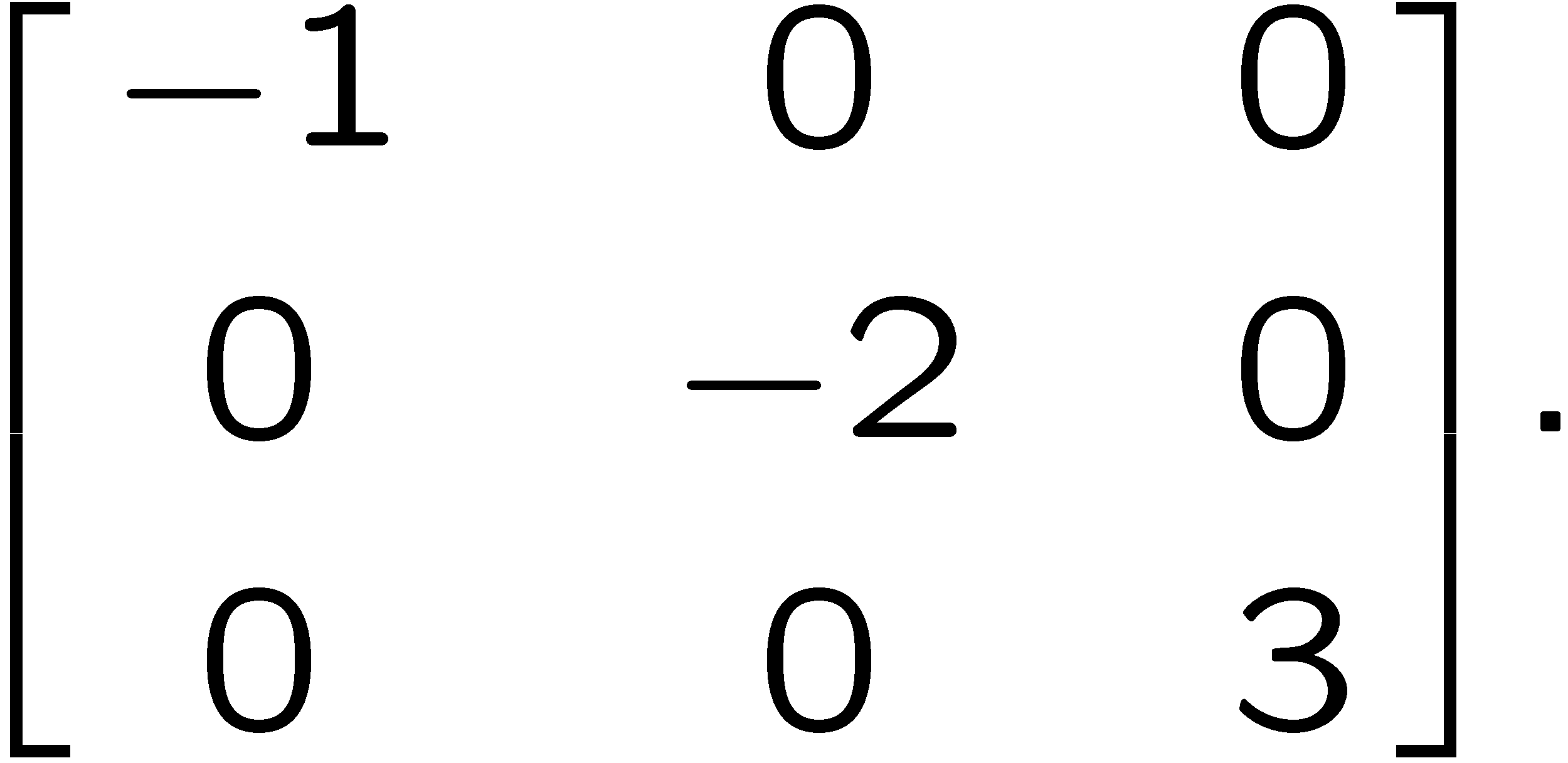 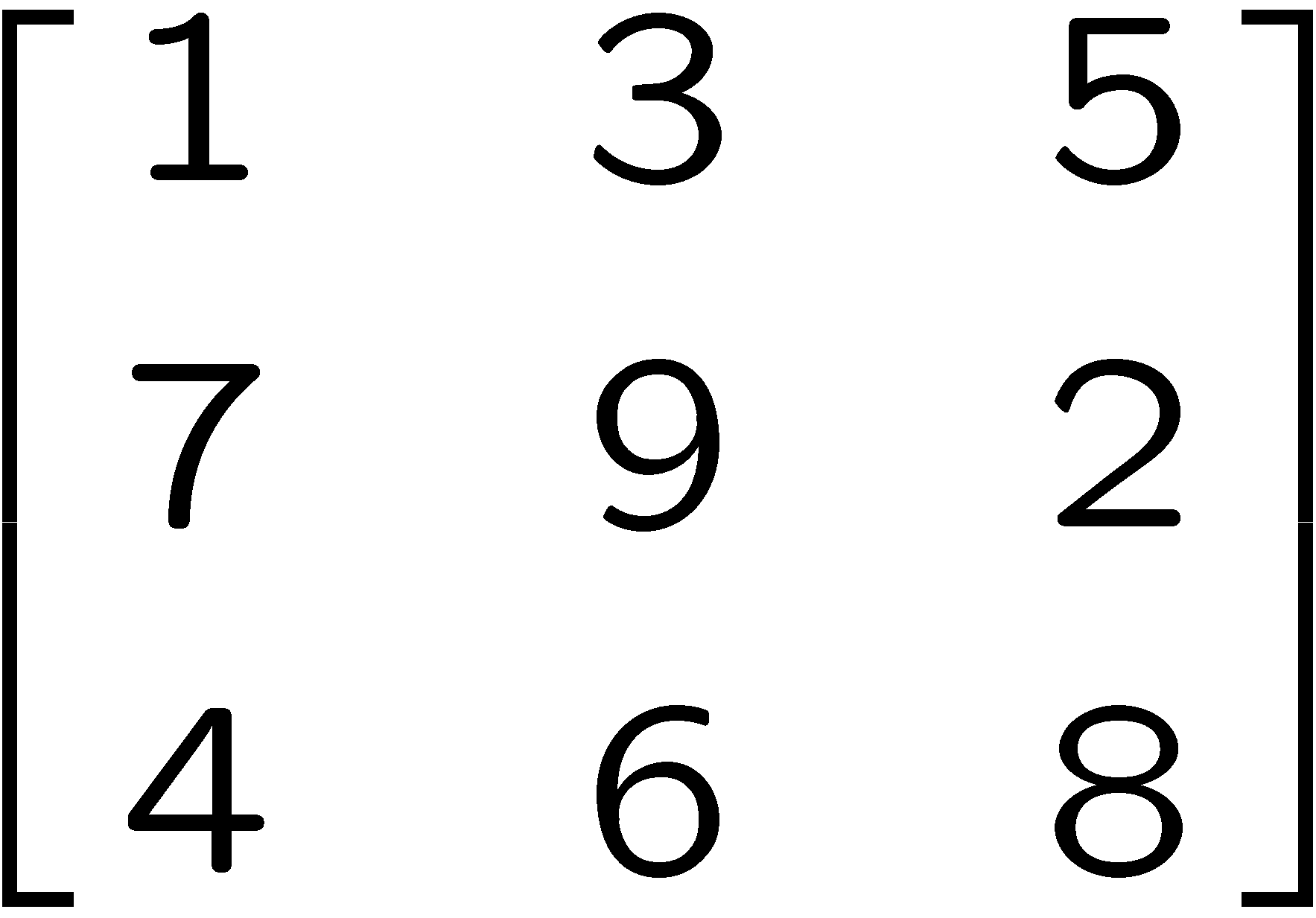 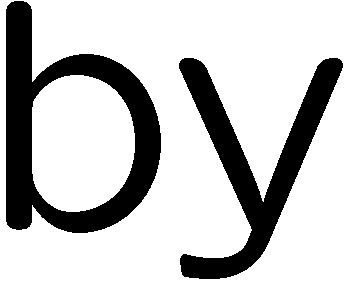 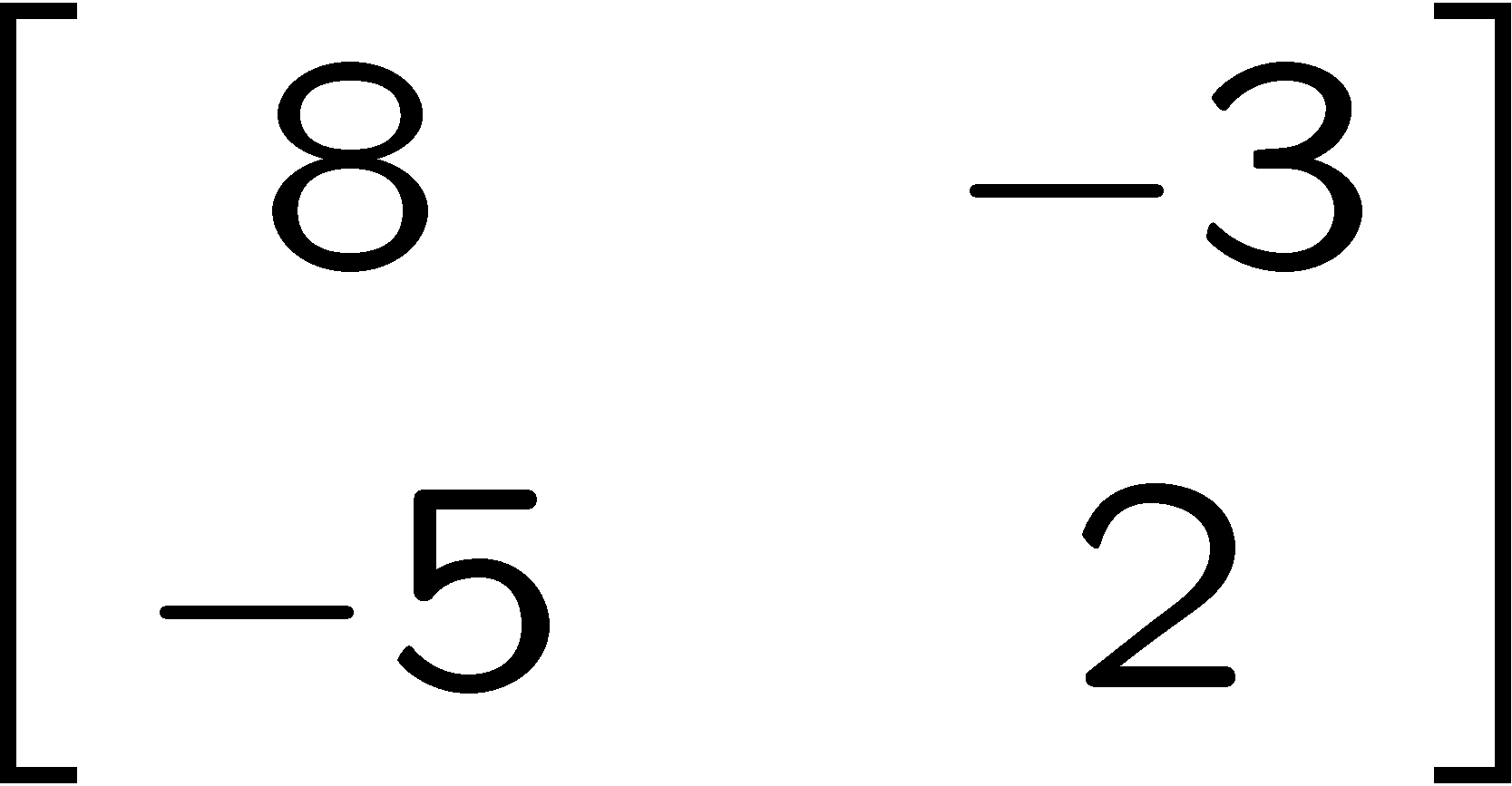 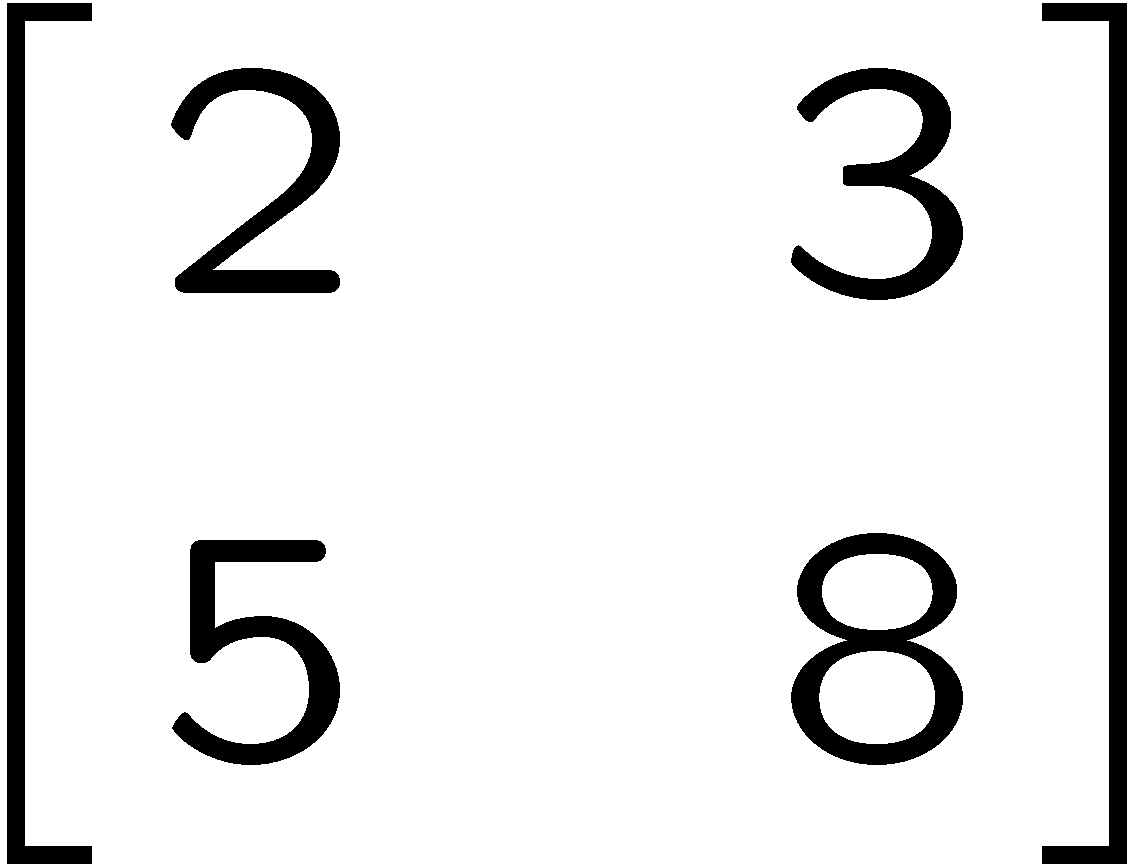 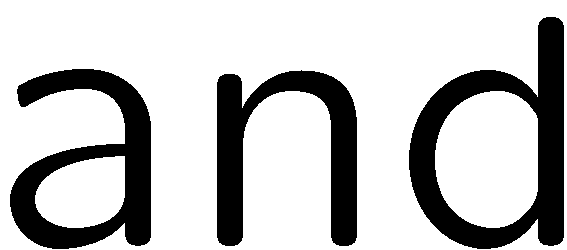 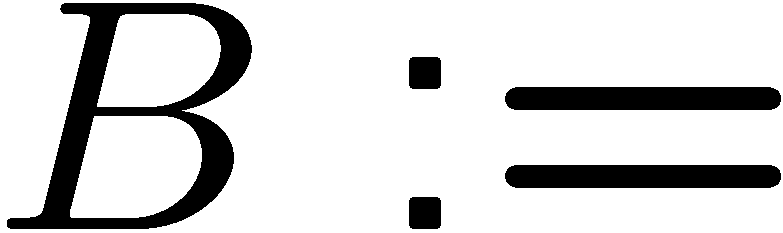 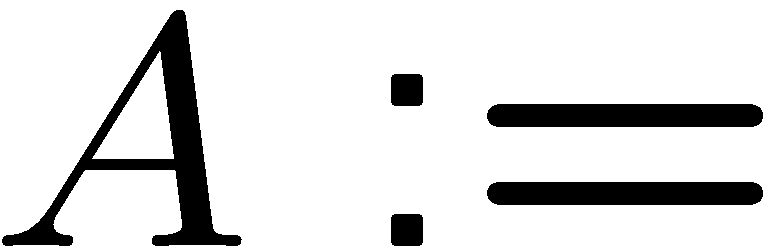 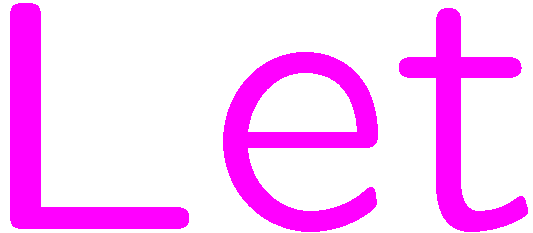 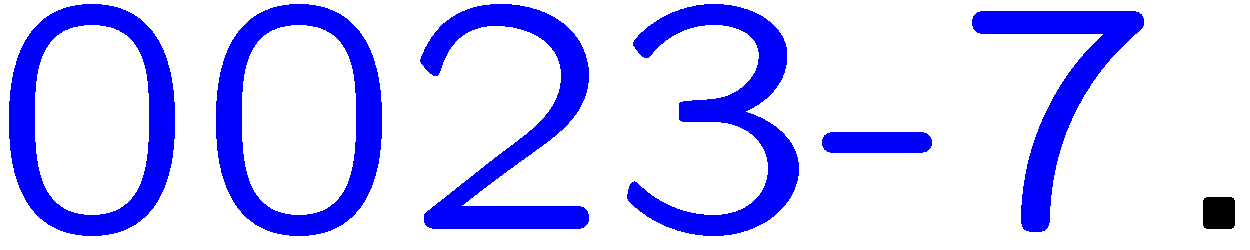 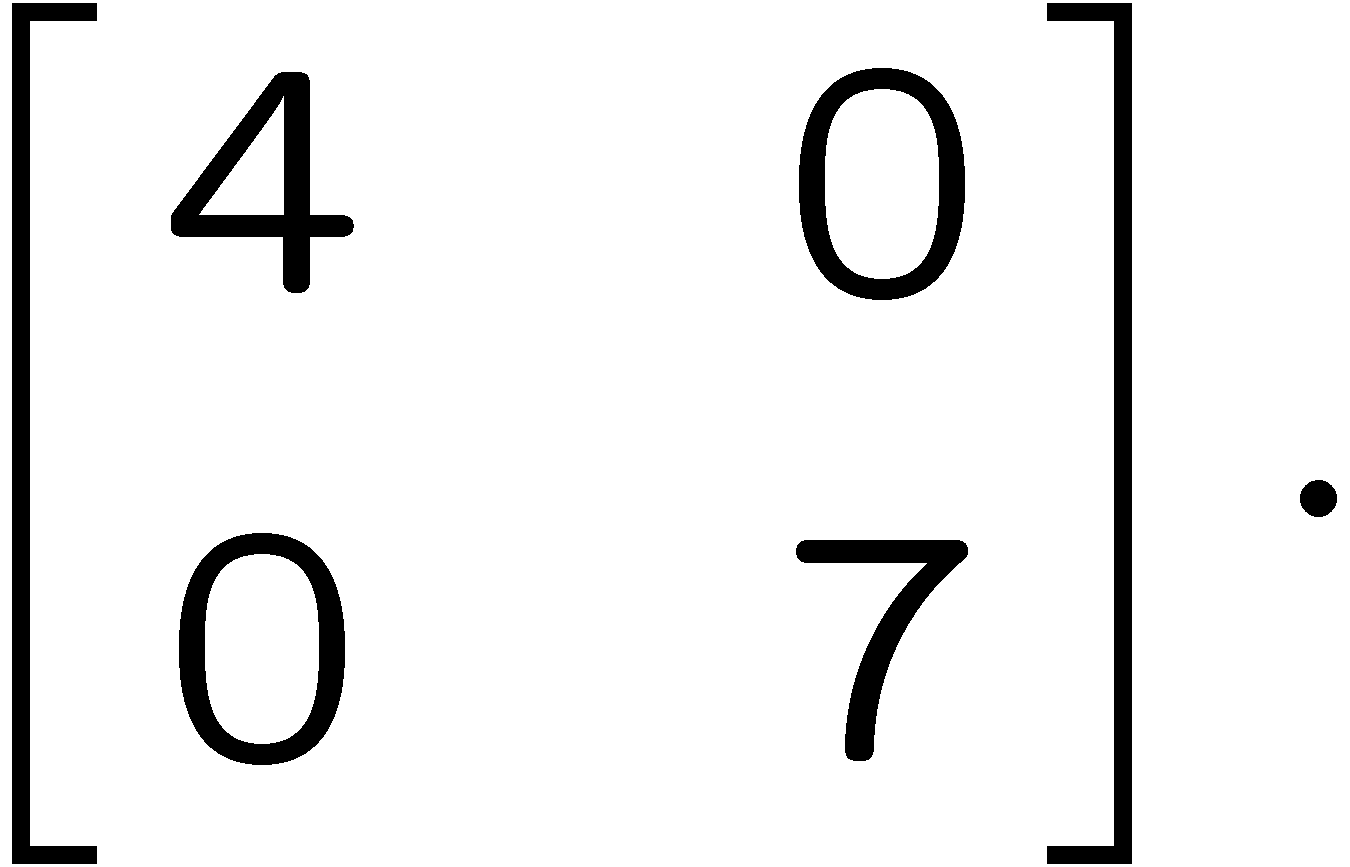 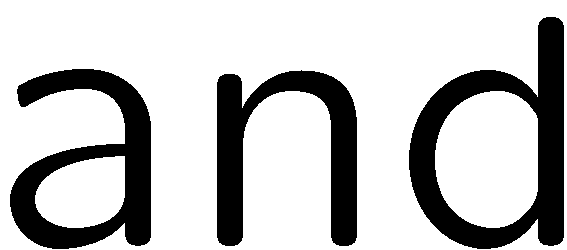 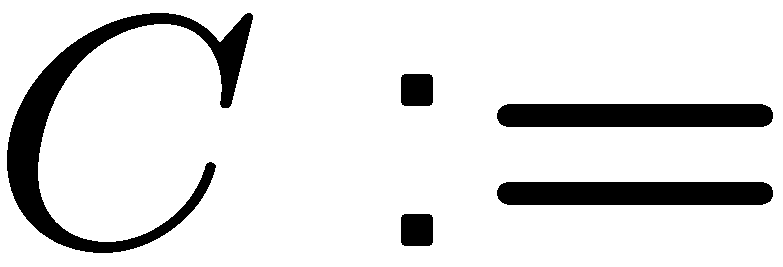 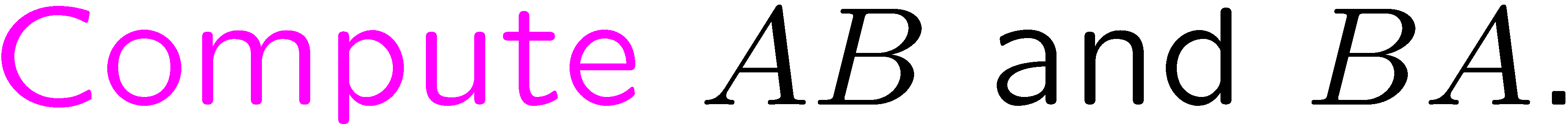 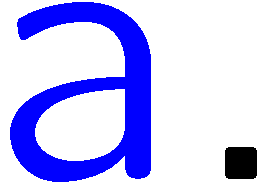 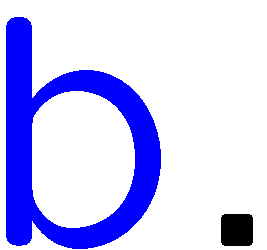 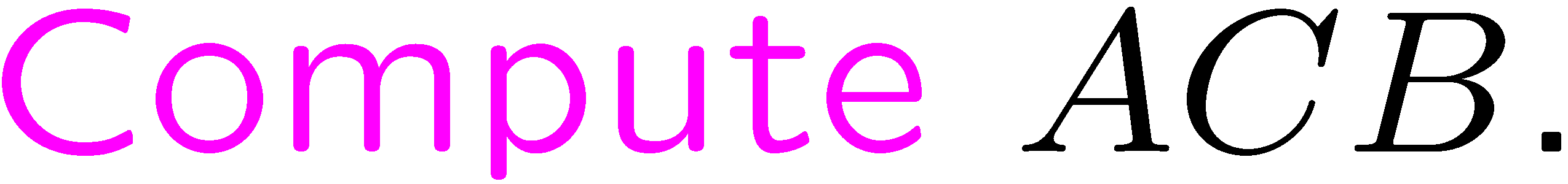 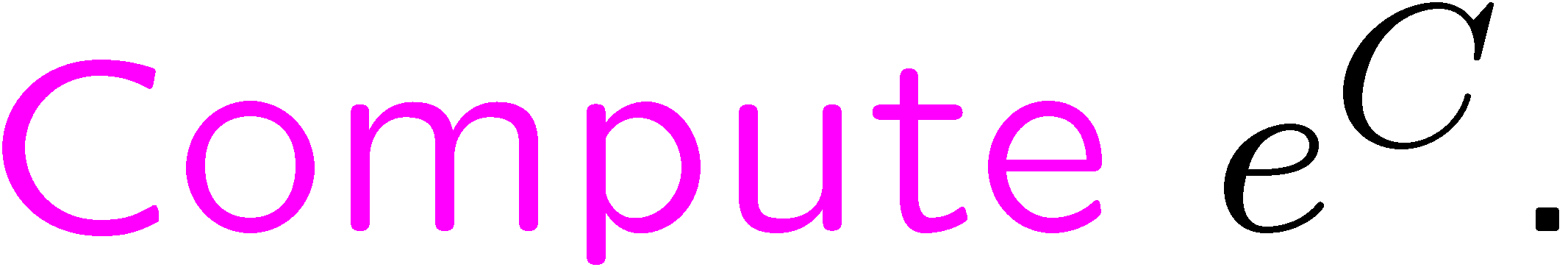 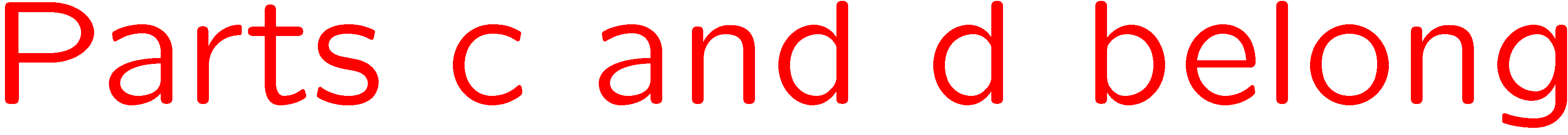 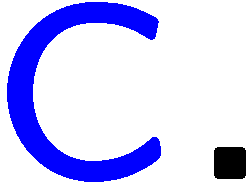 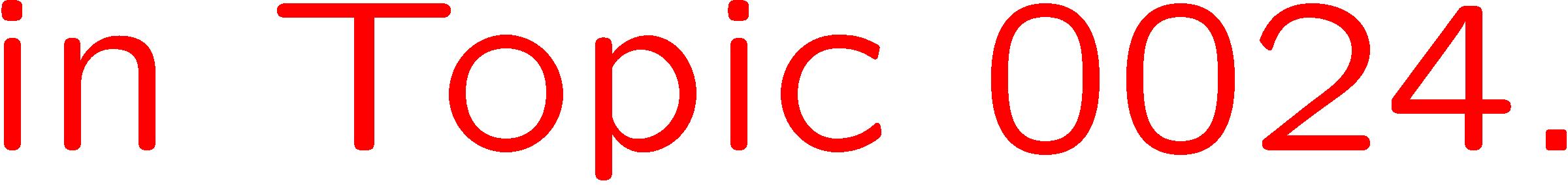 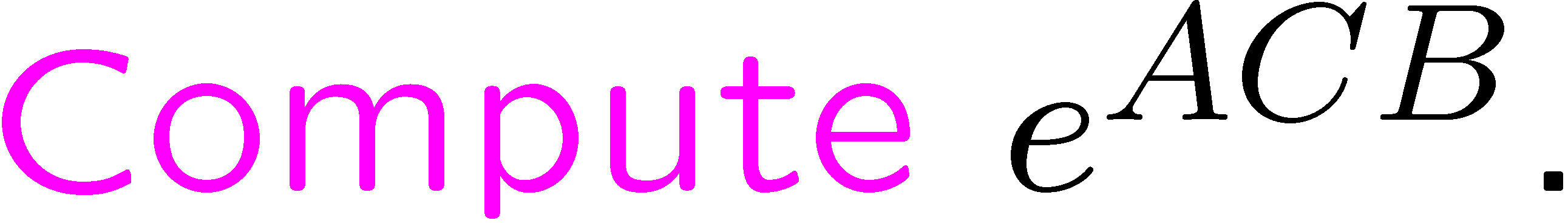 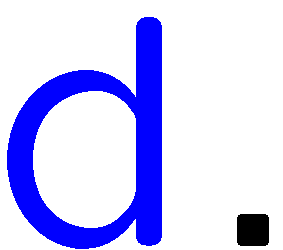 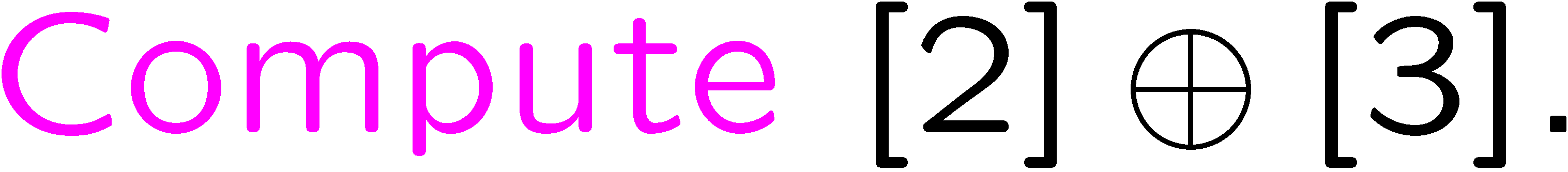 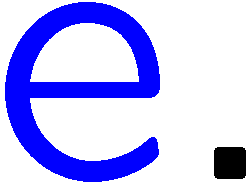 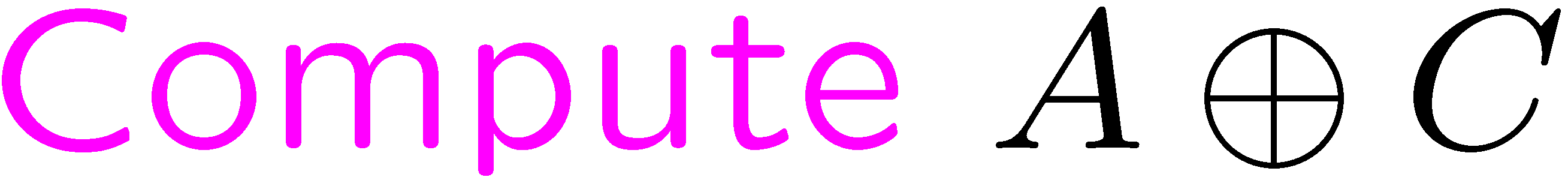 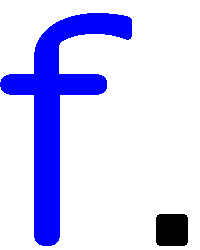 4
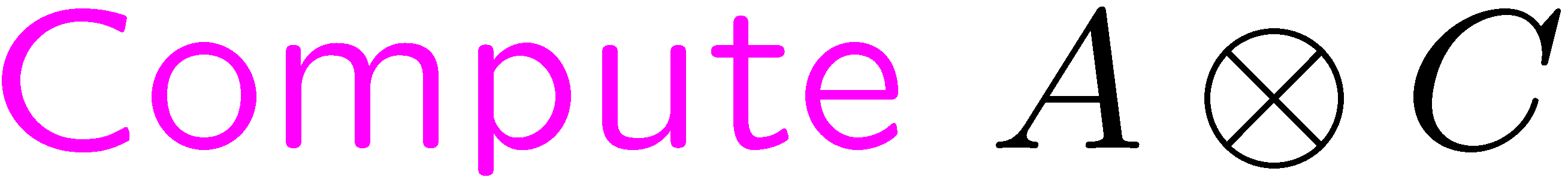 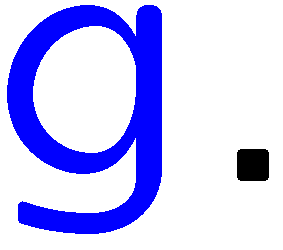 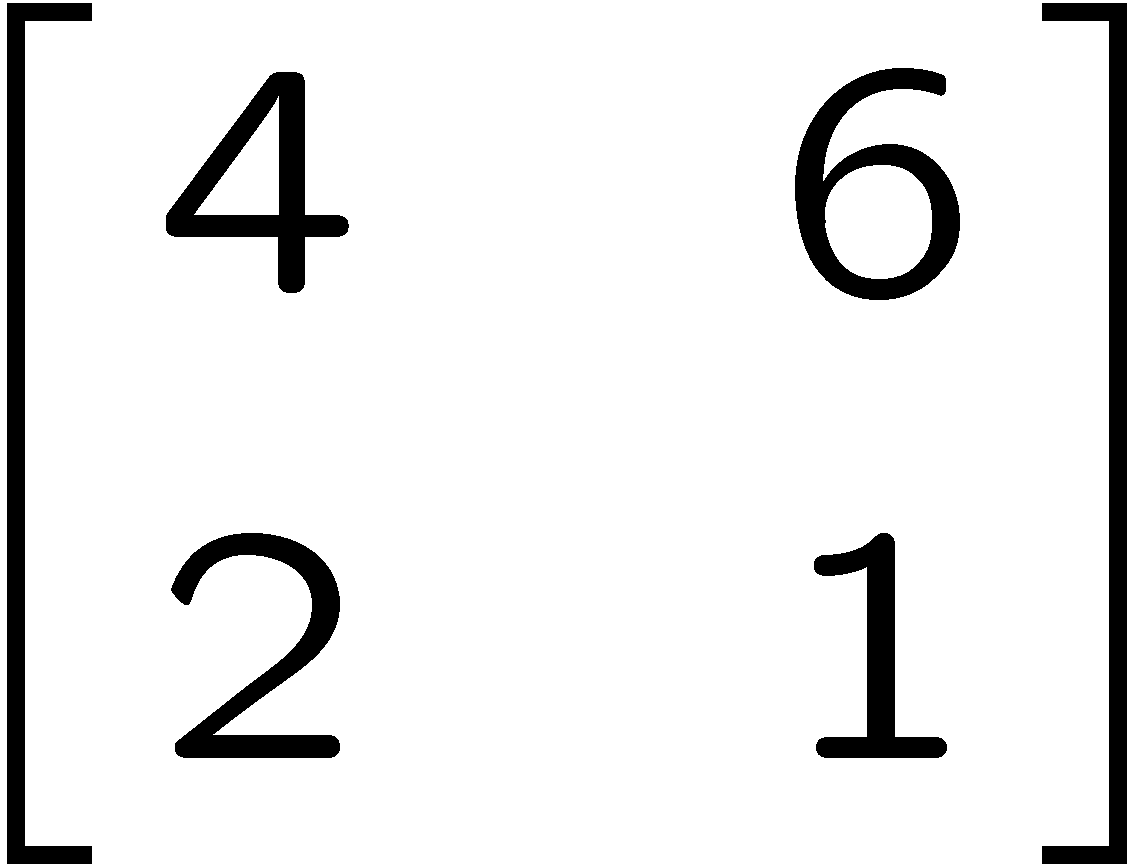 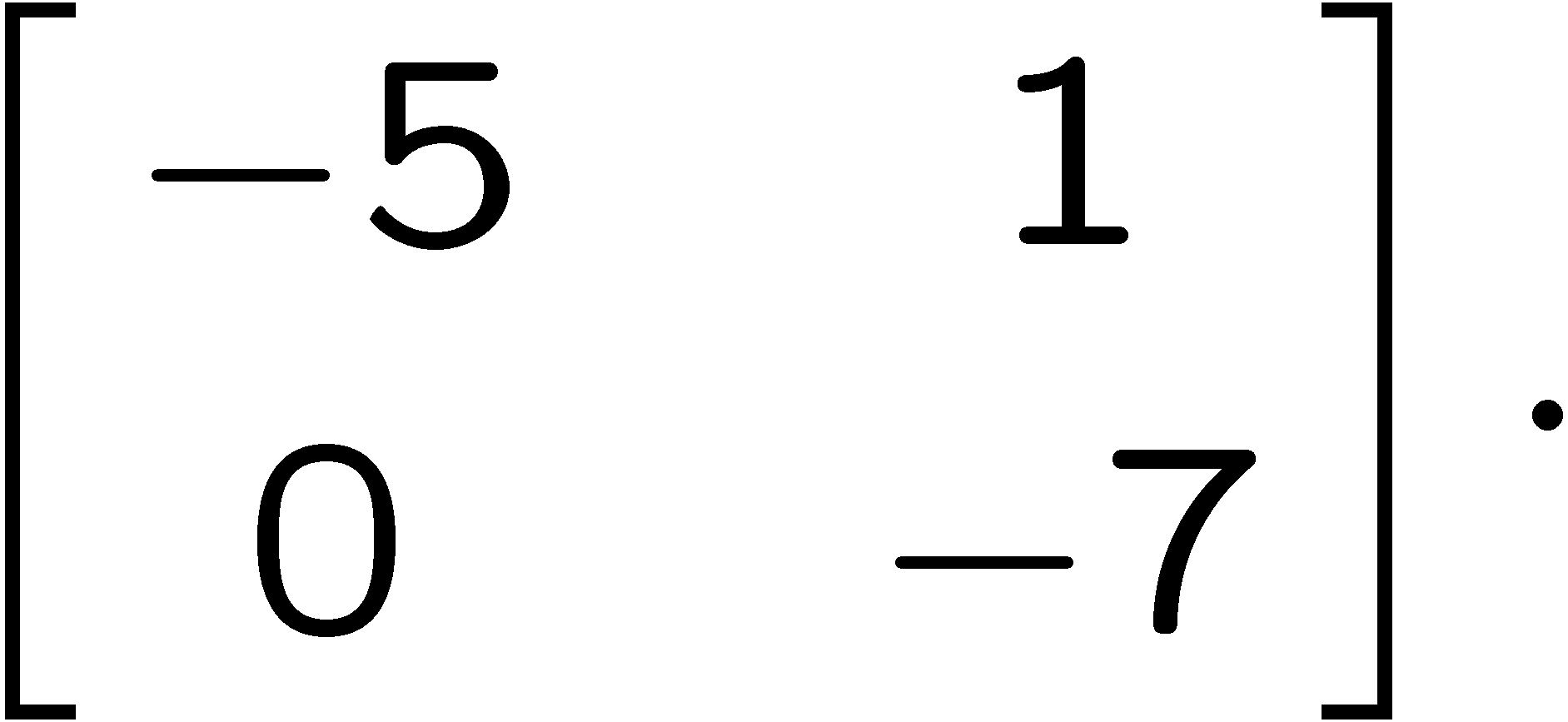 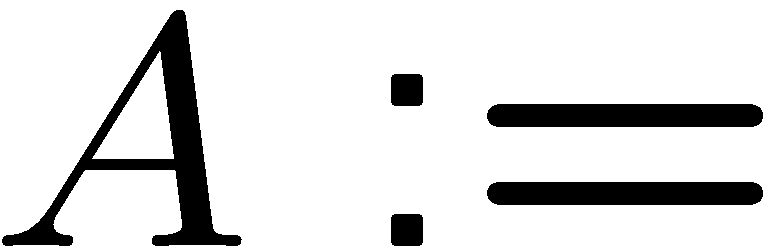 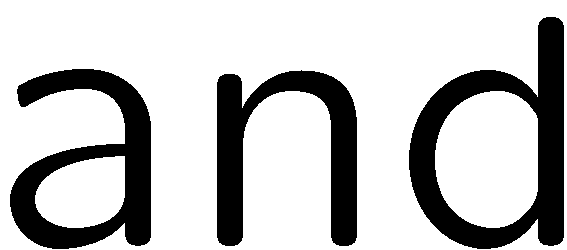 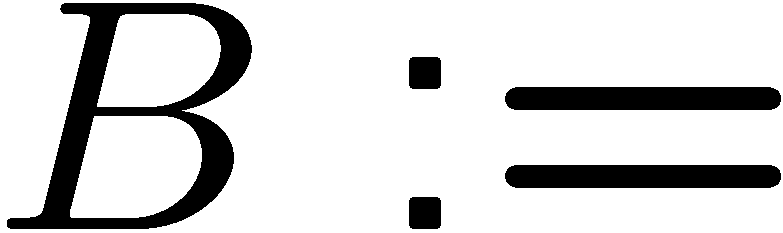 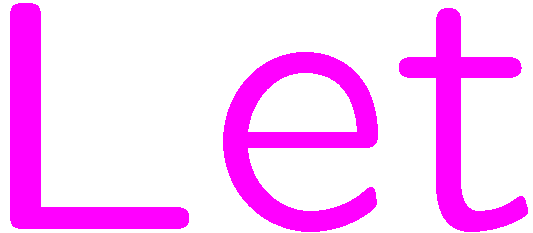 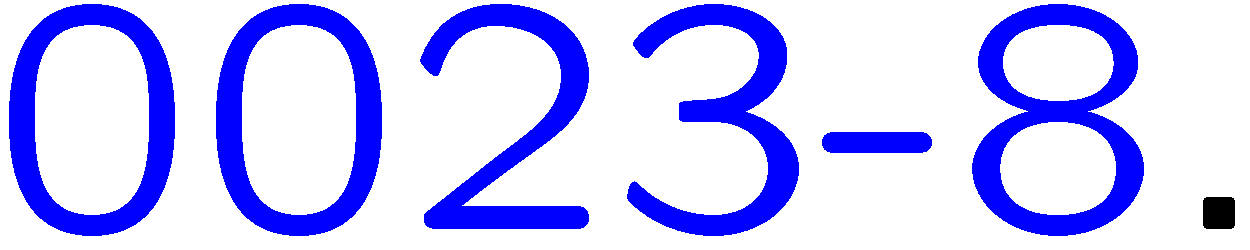 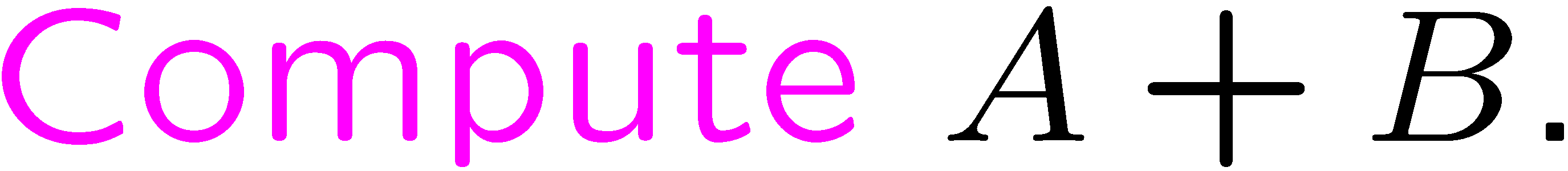 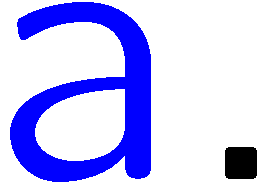 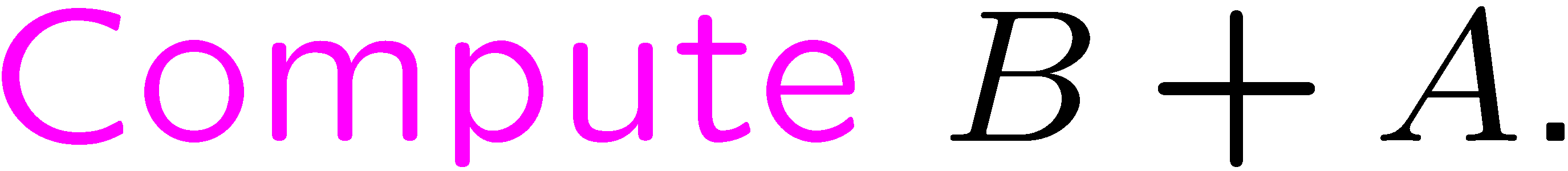 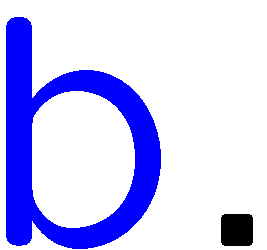 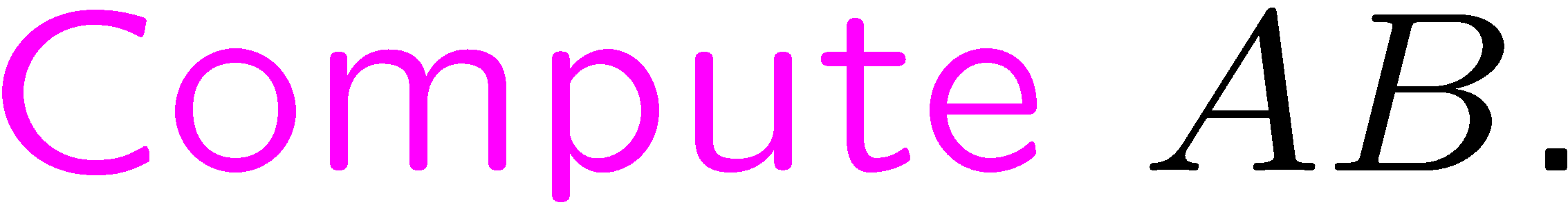 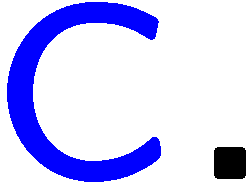 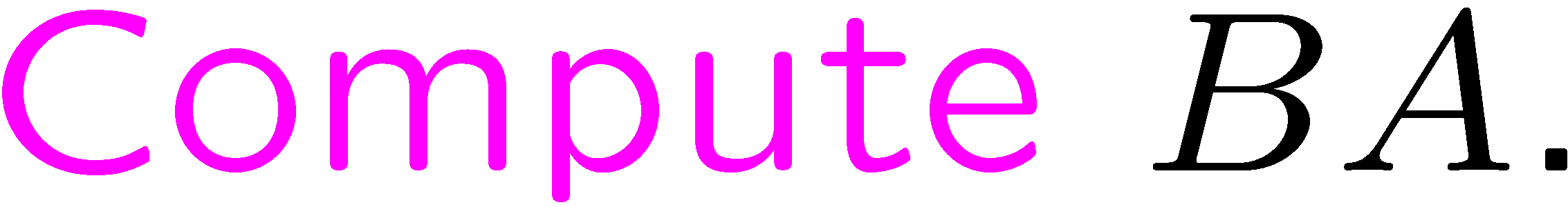 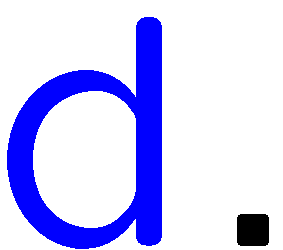 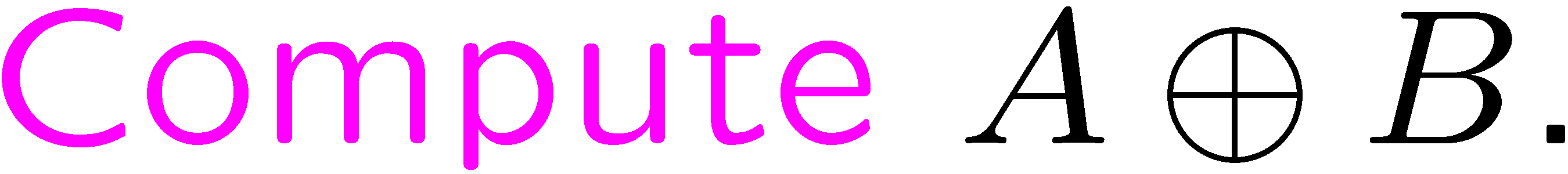 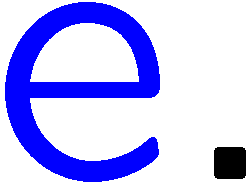 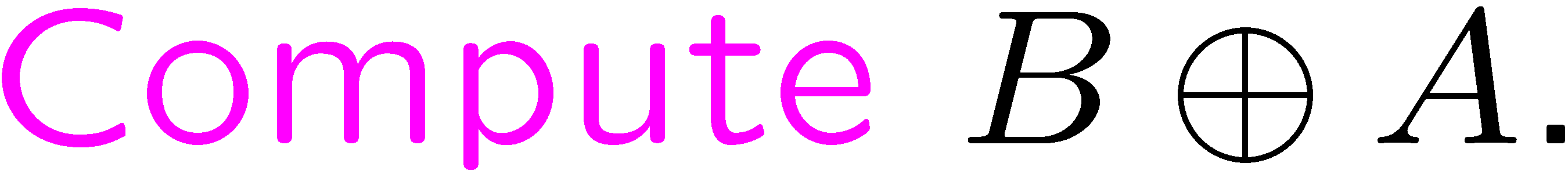 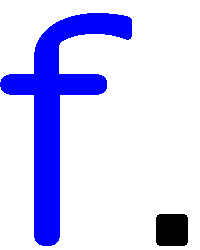 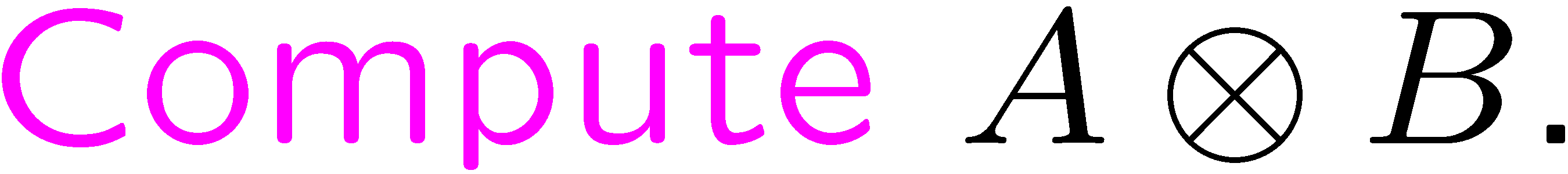 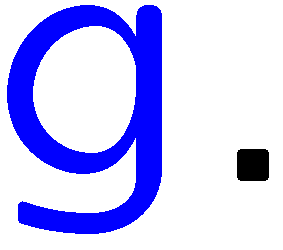 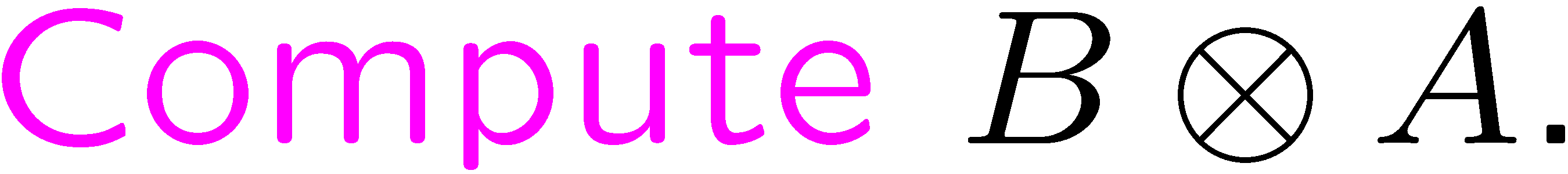 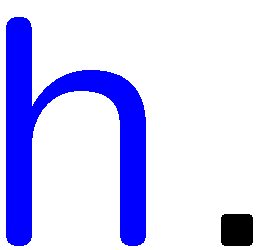 5
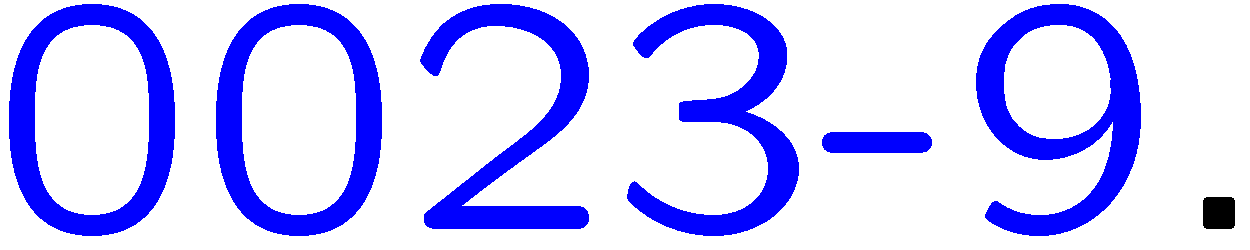 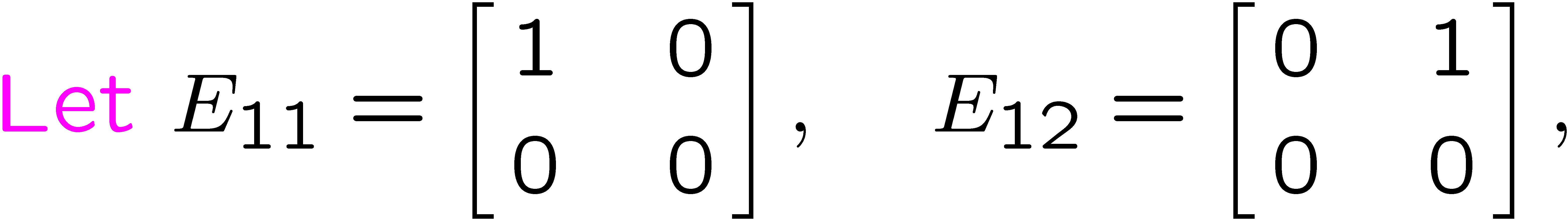 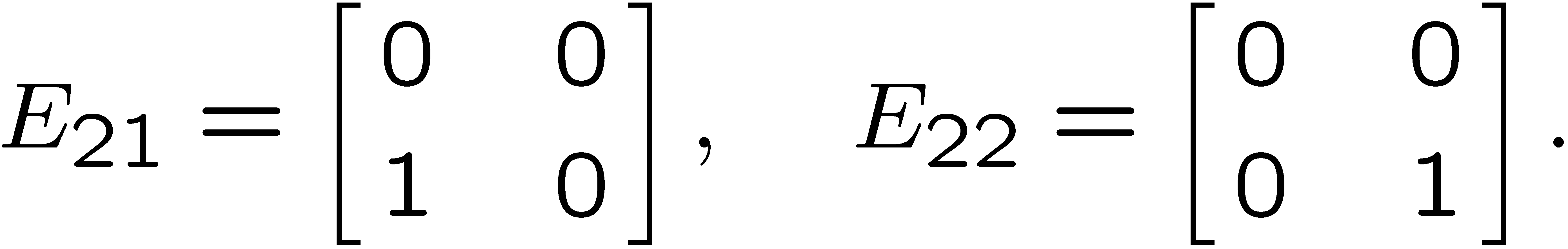 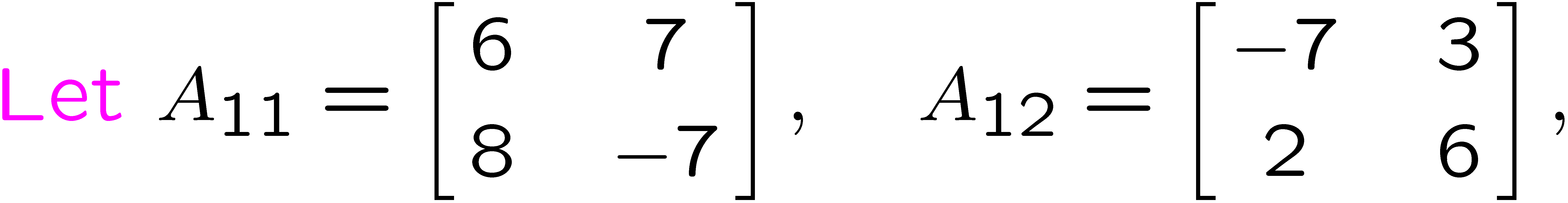 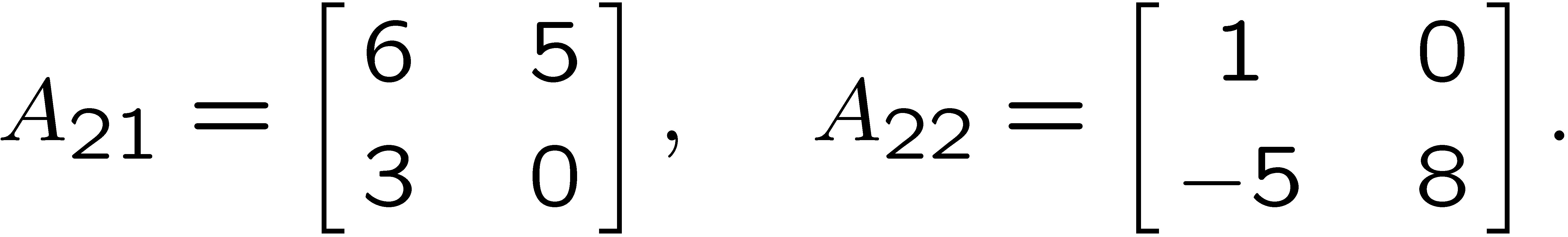 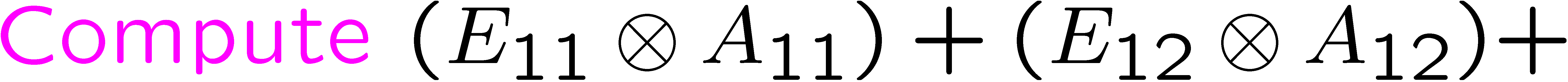 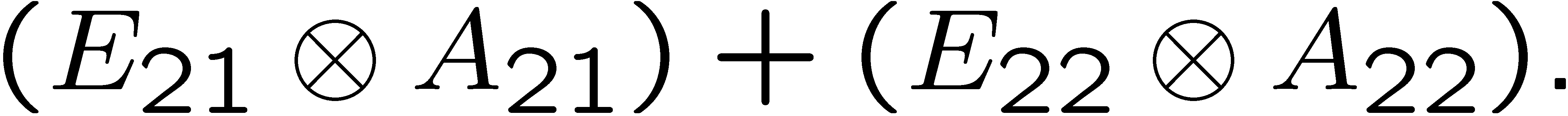 6
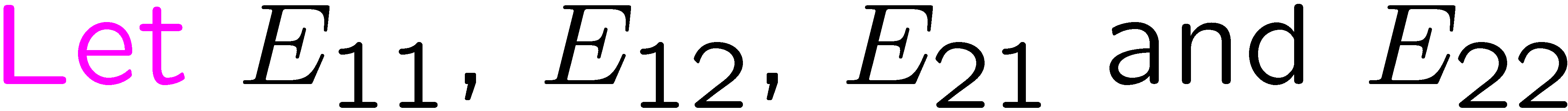 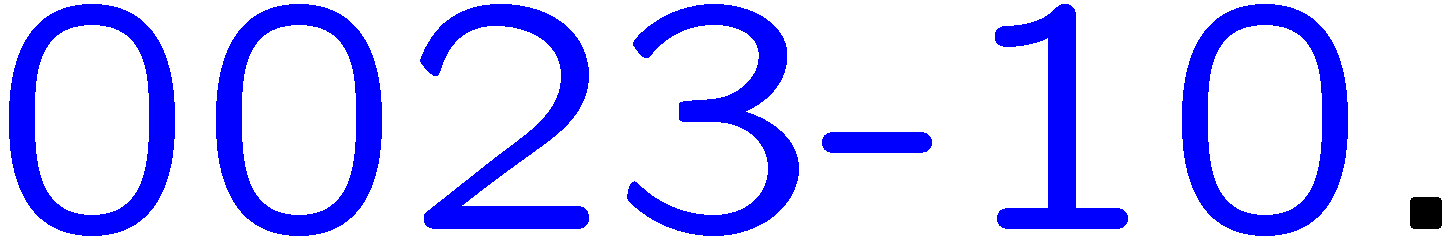 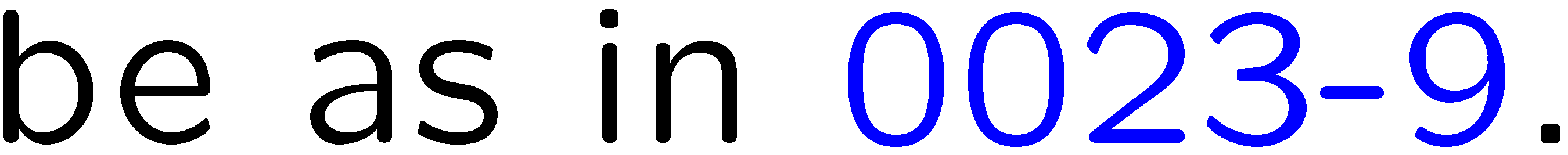 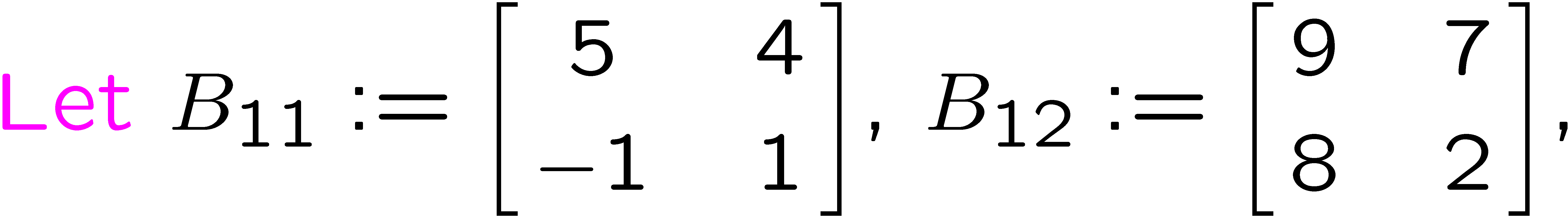 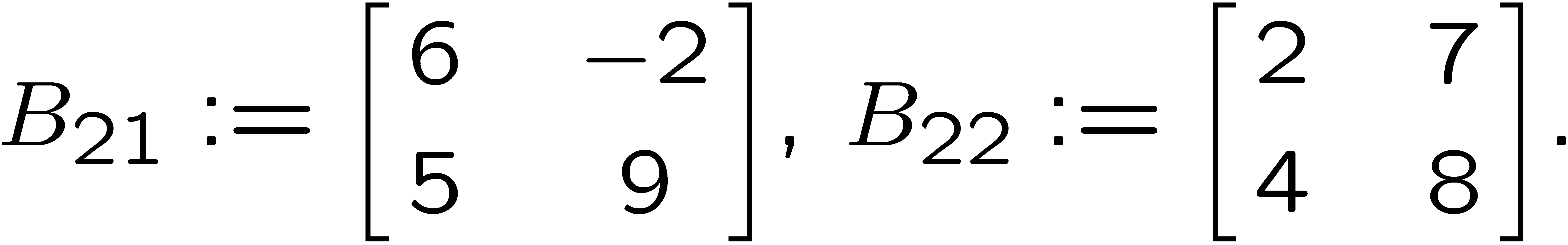 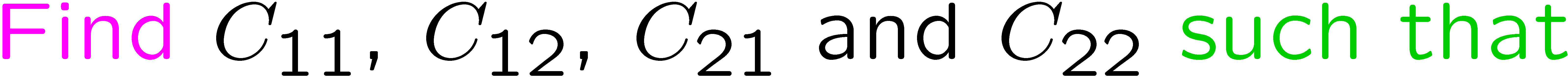 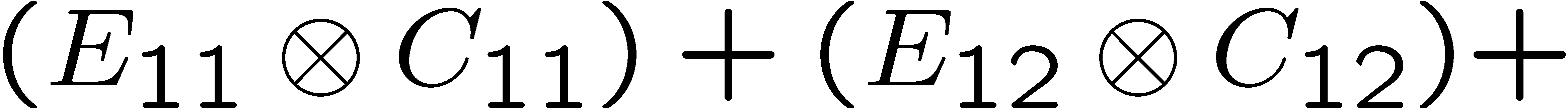 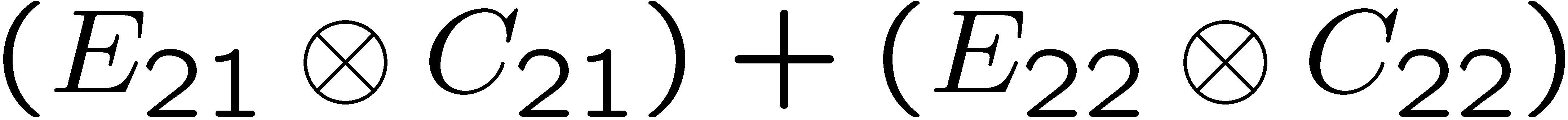 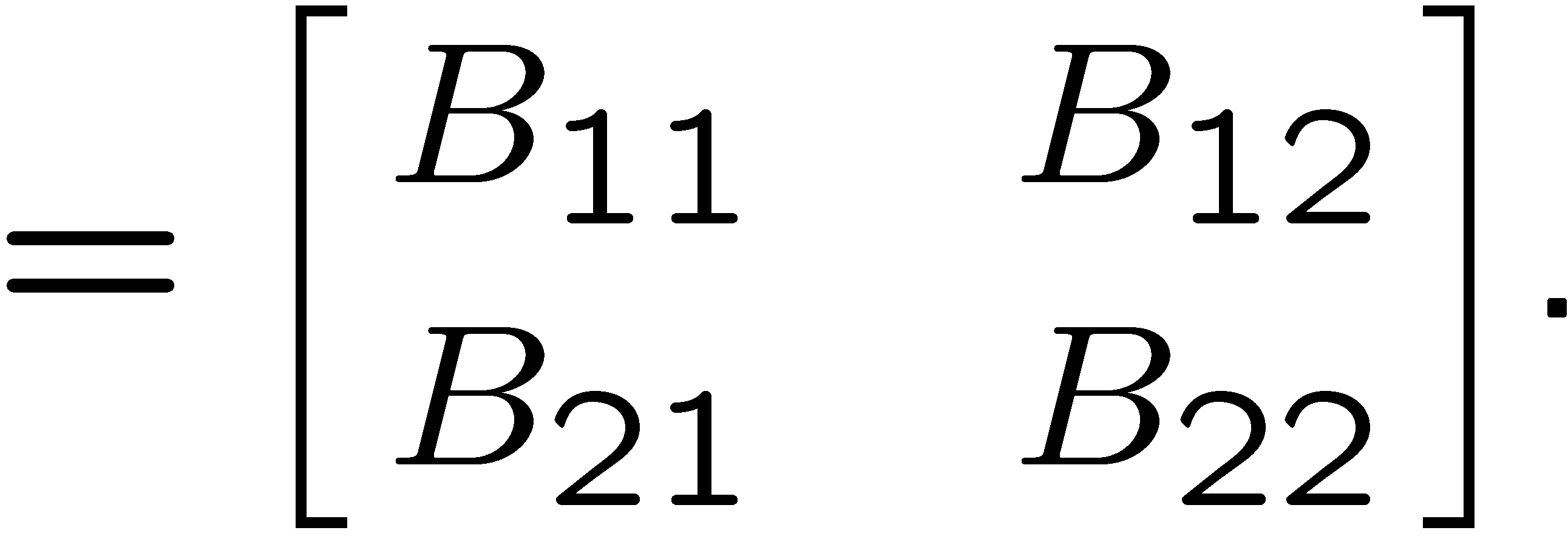 7
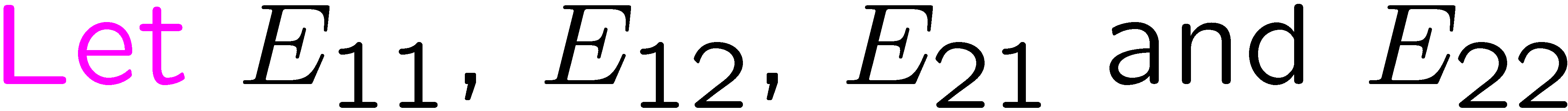 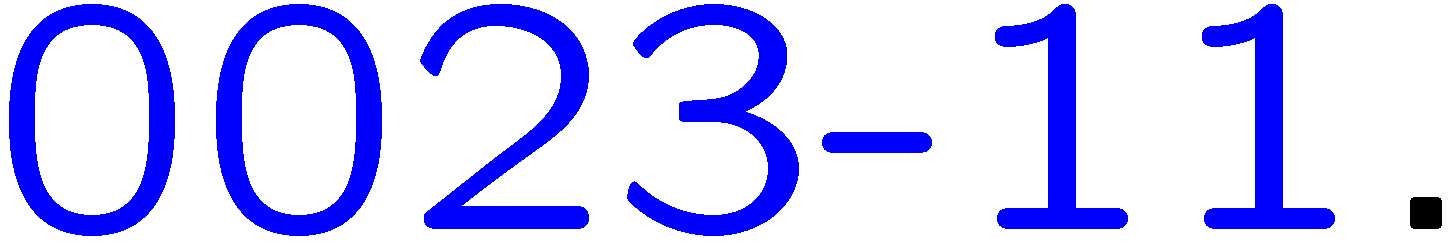 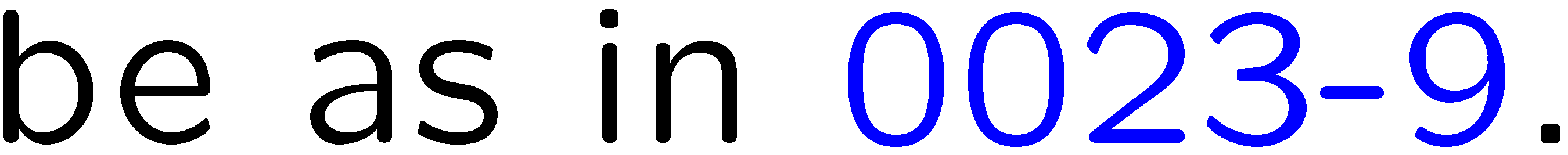 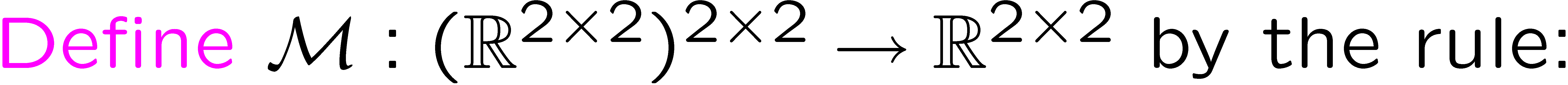 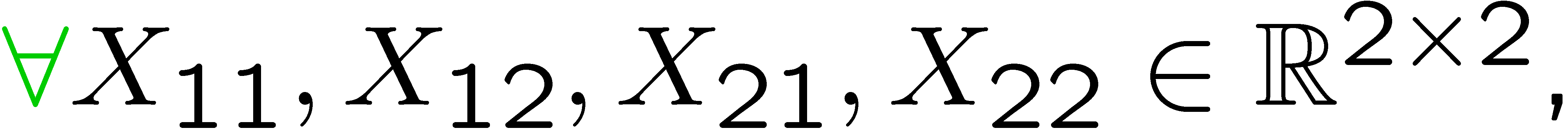 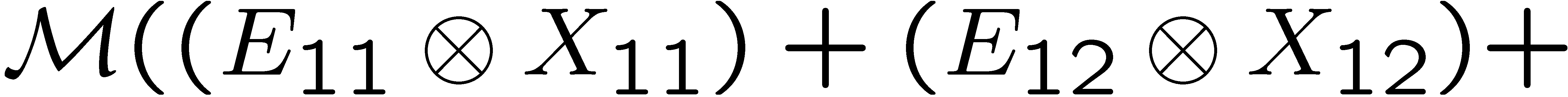 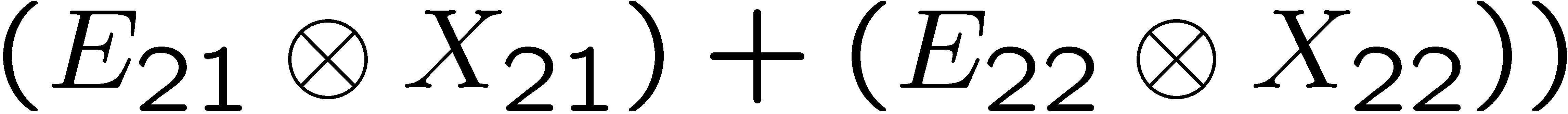 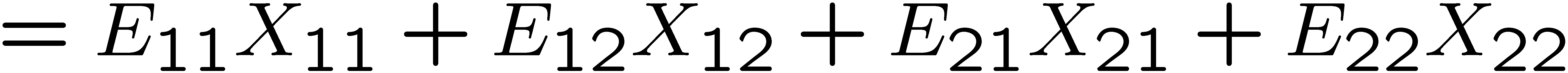 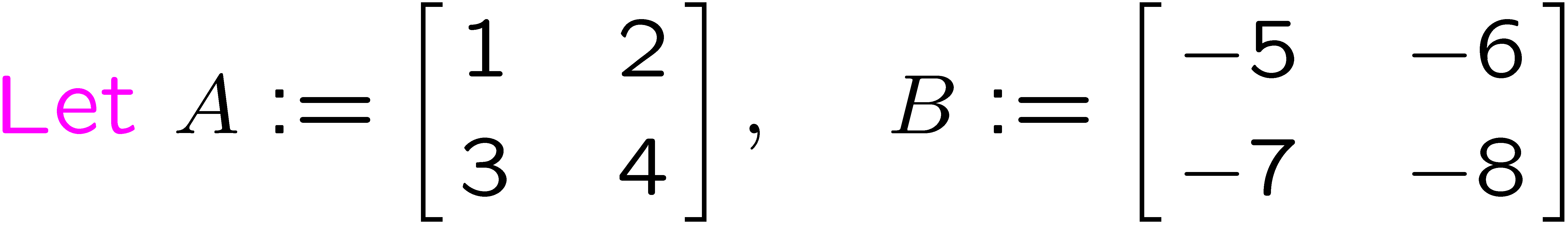 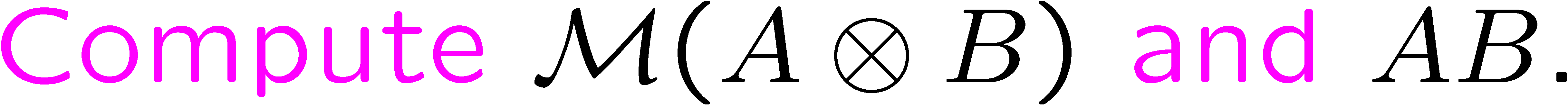 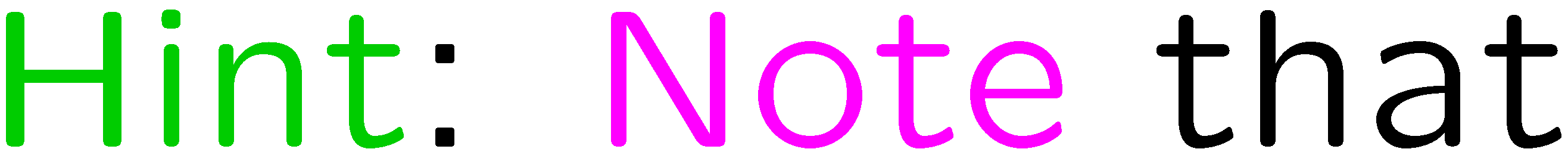 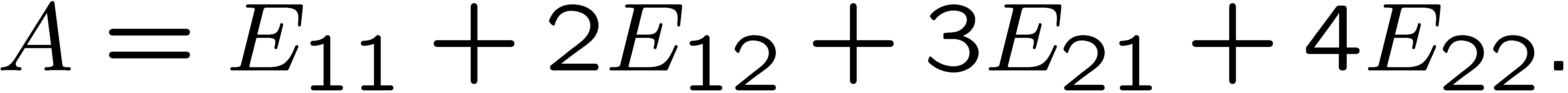 8
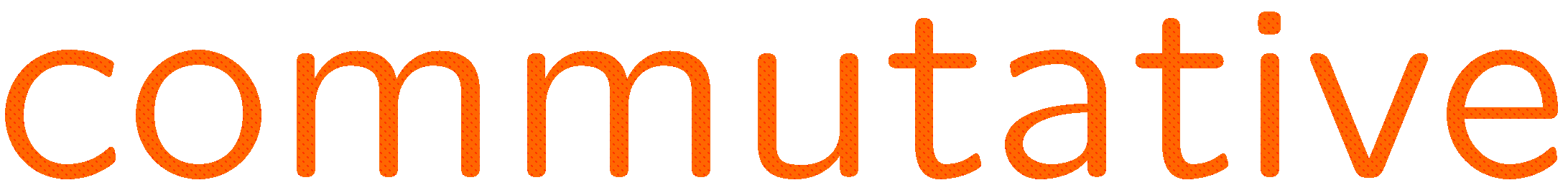 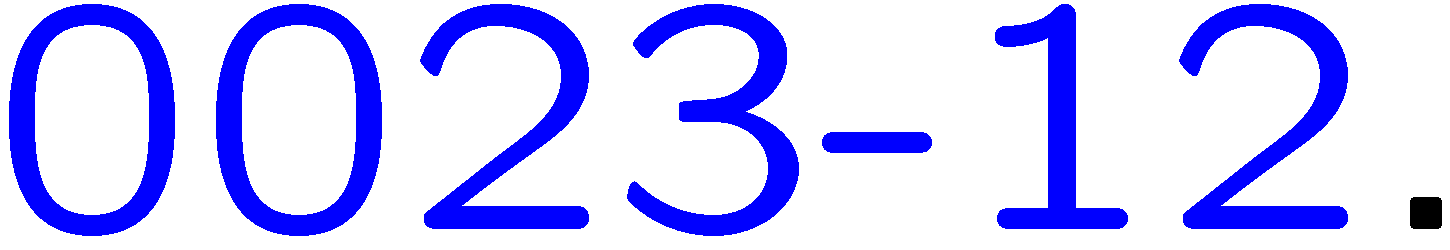 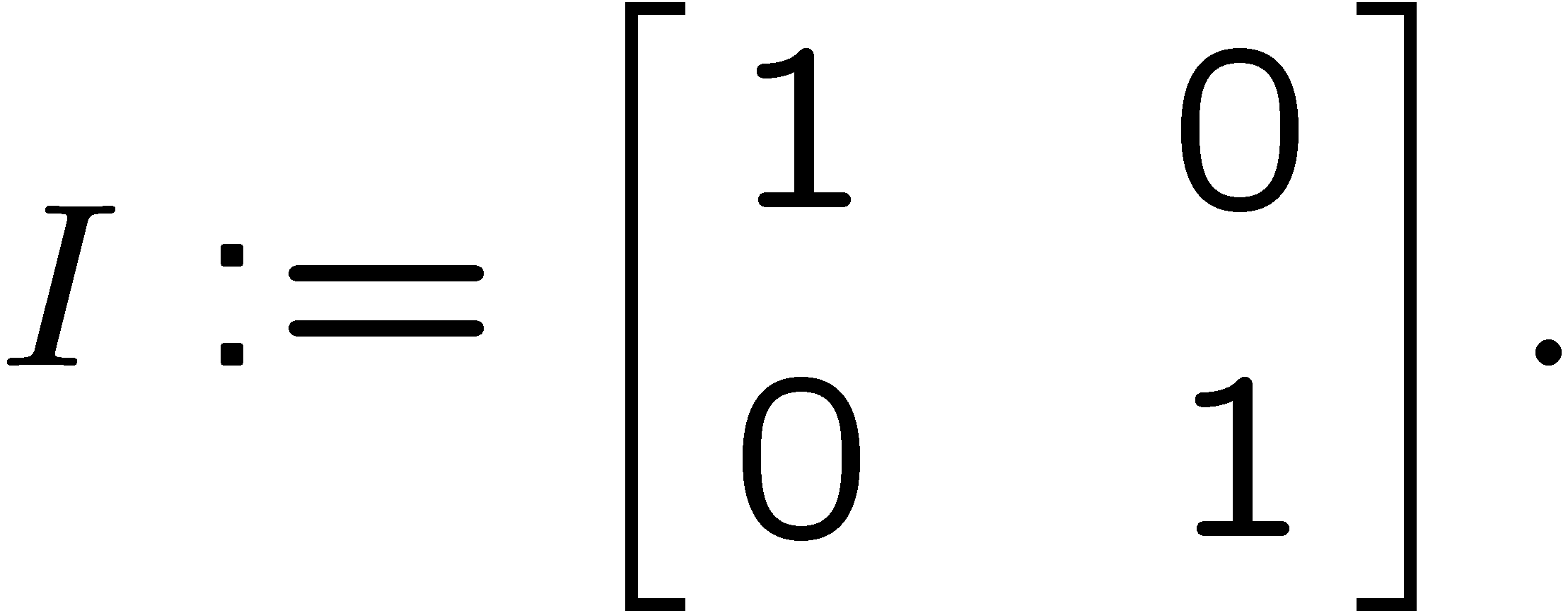 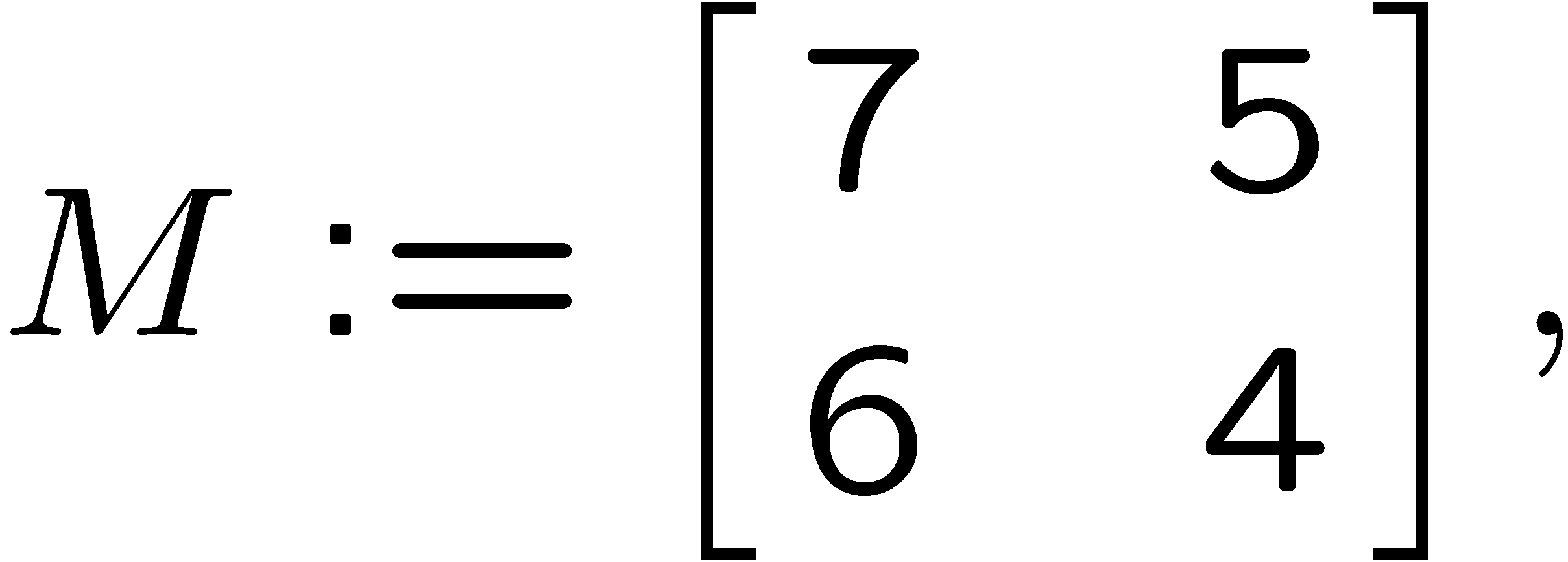 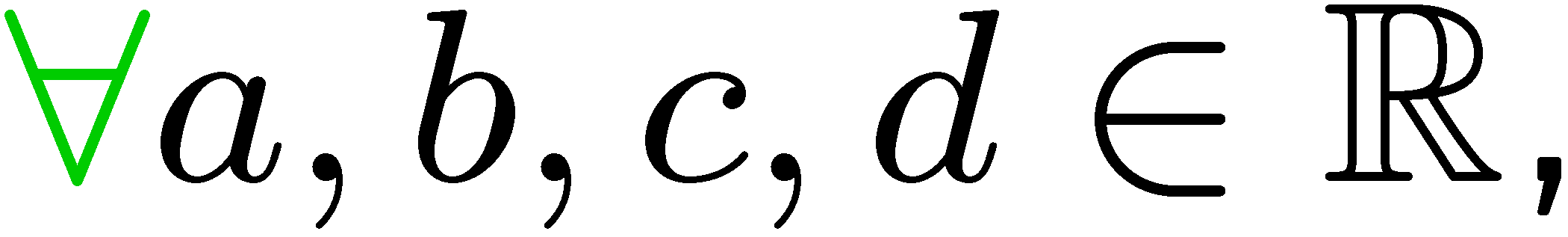 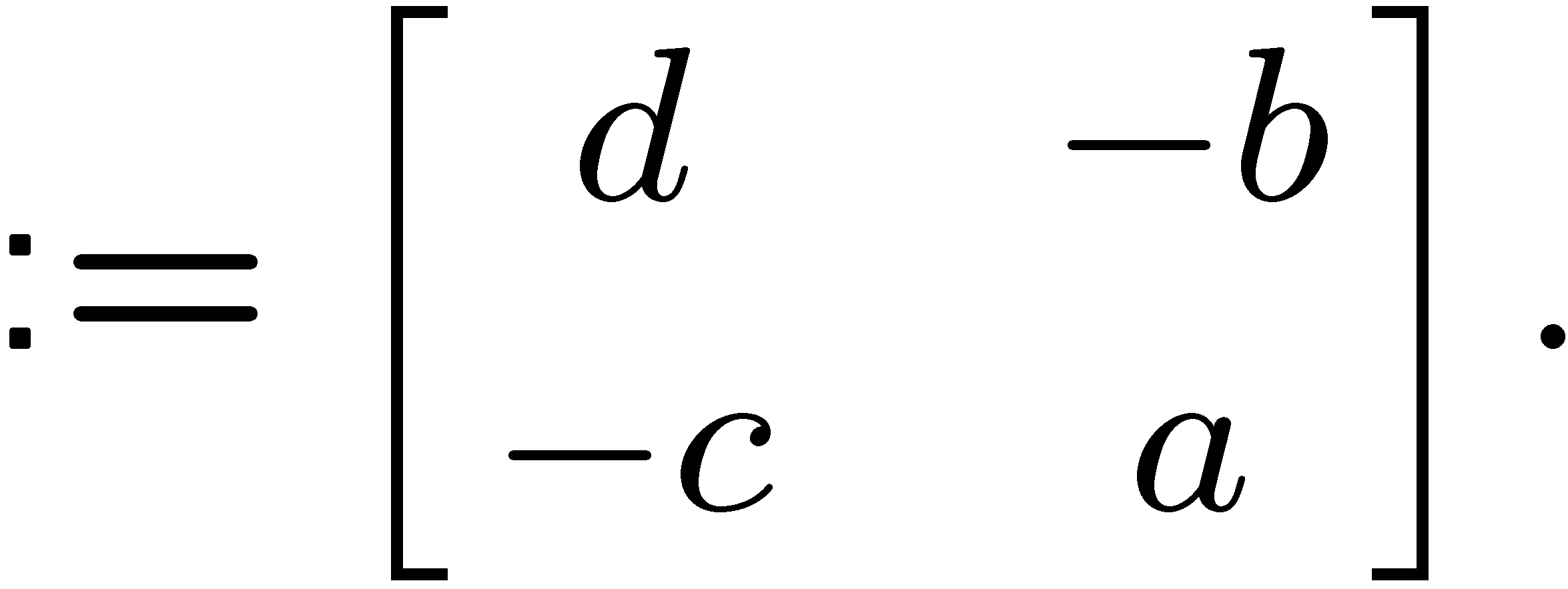 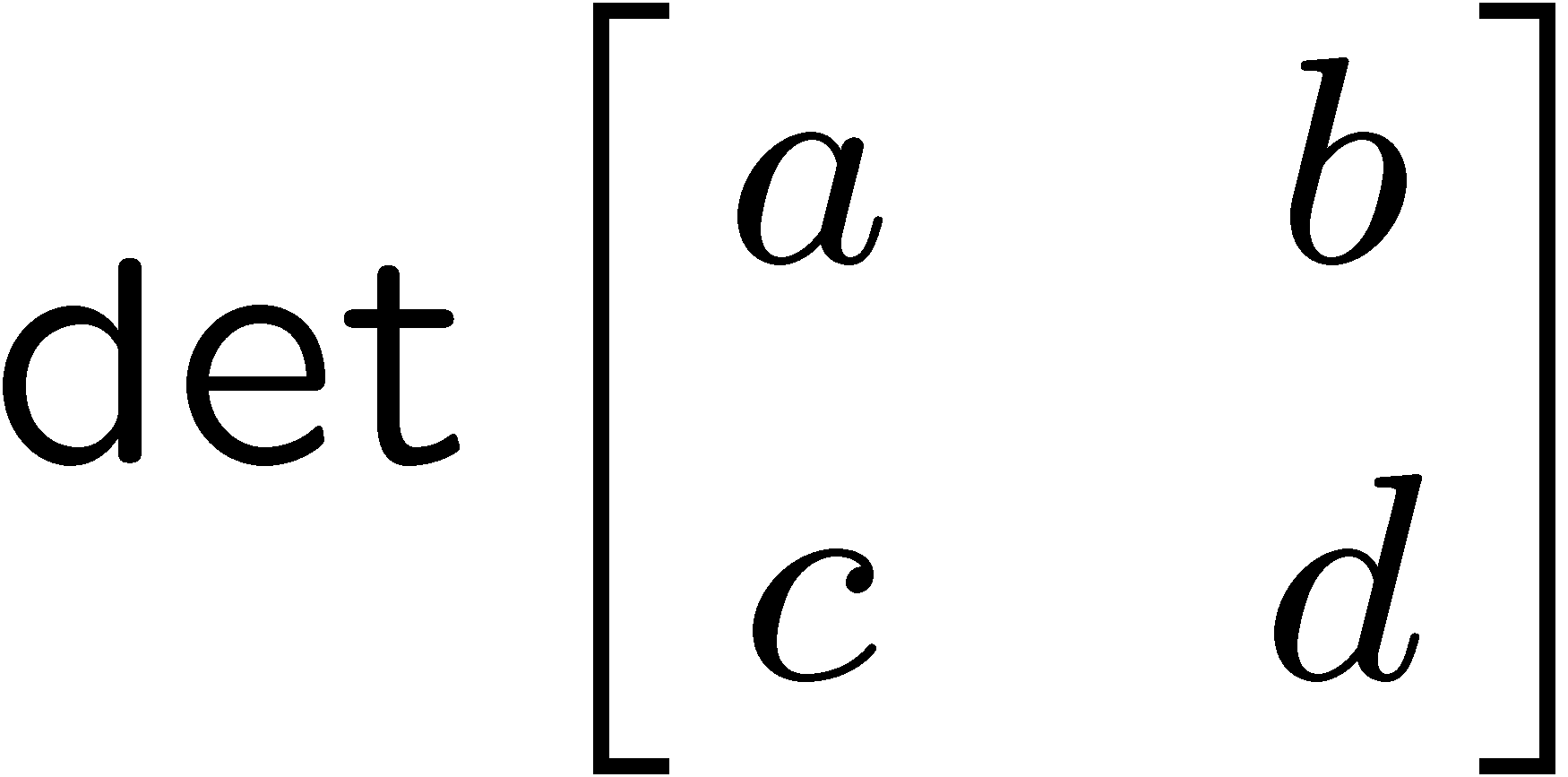 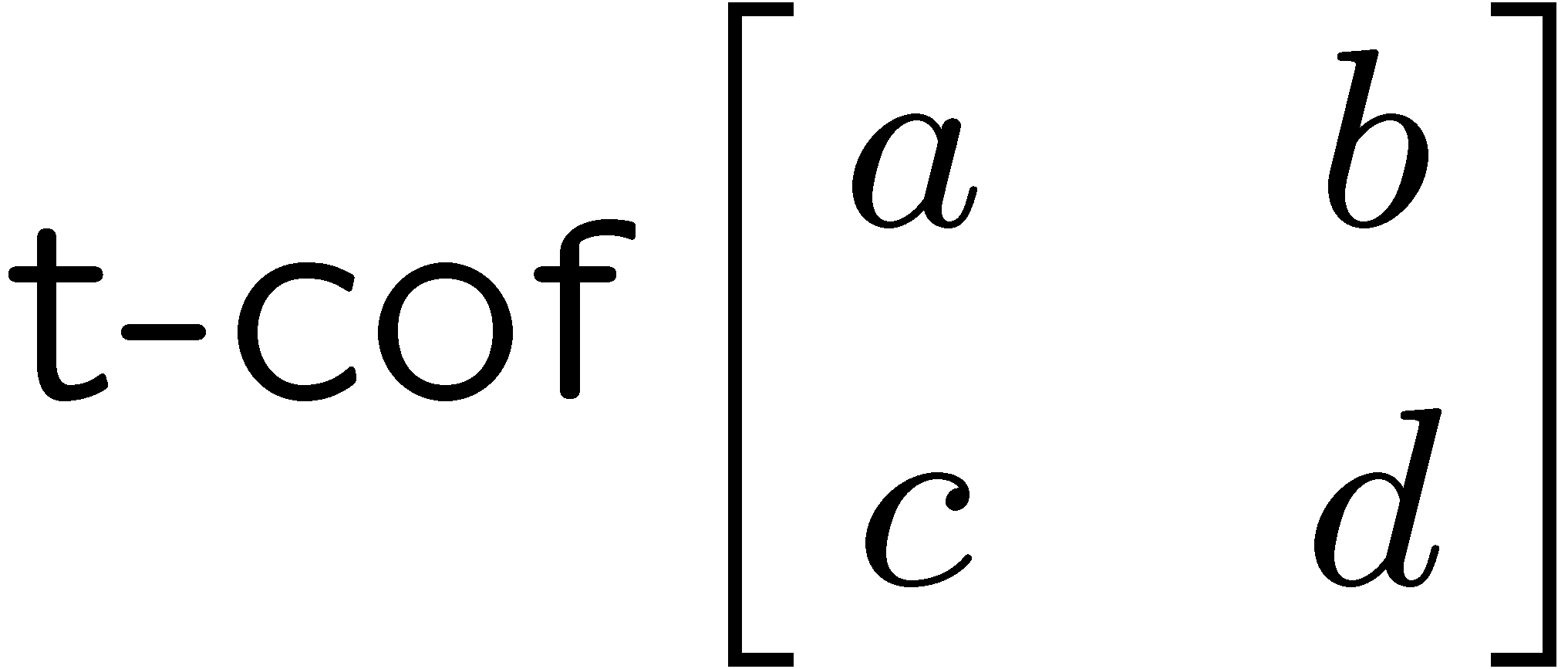 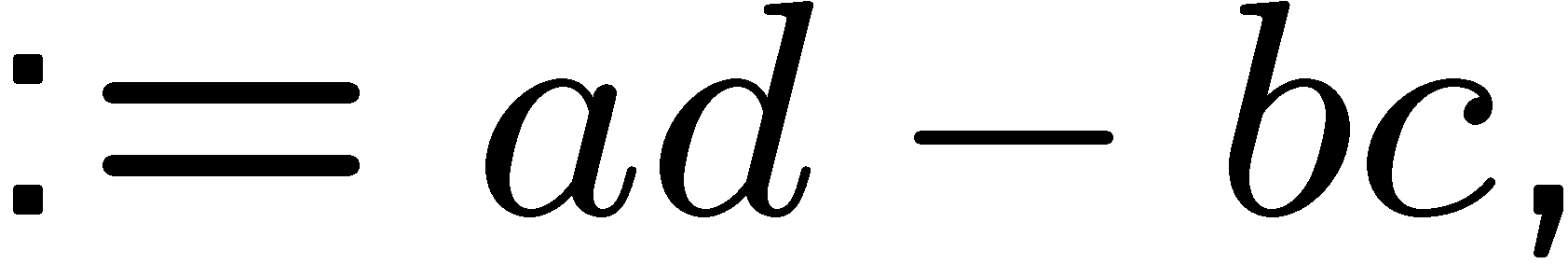 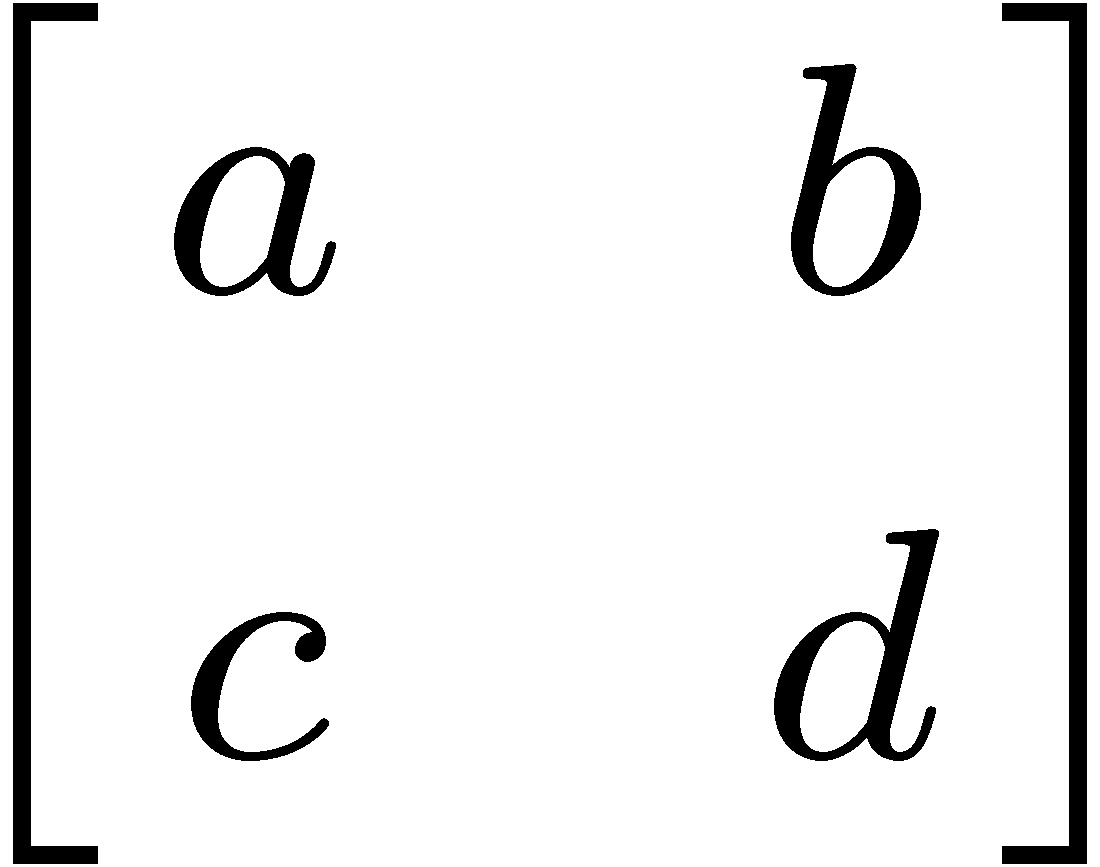 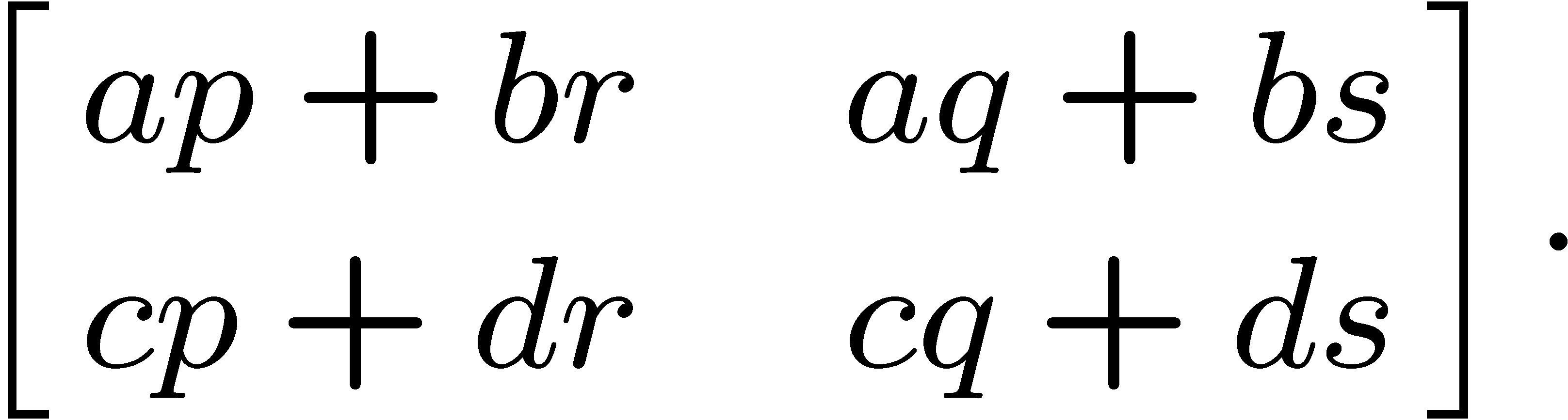 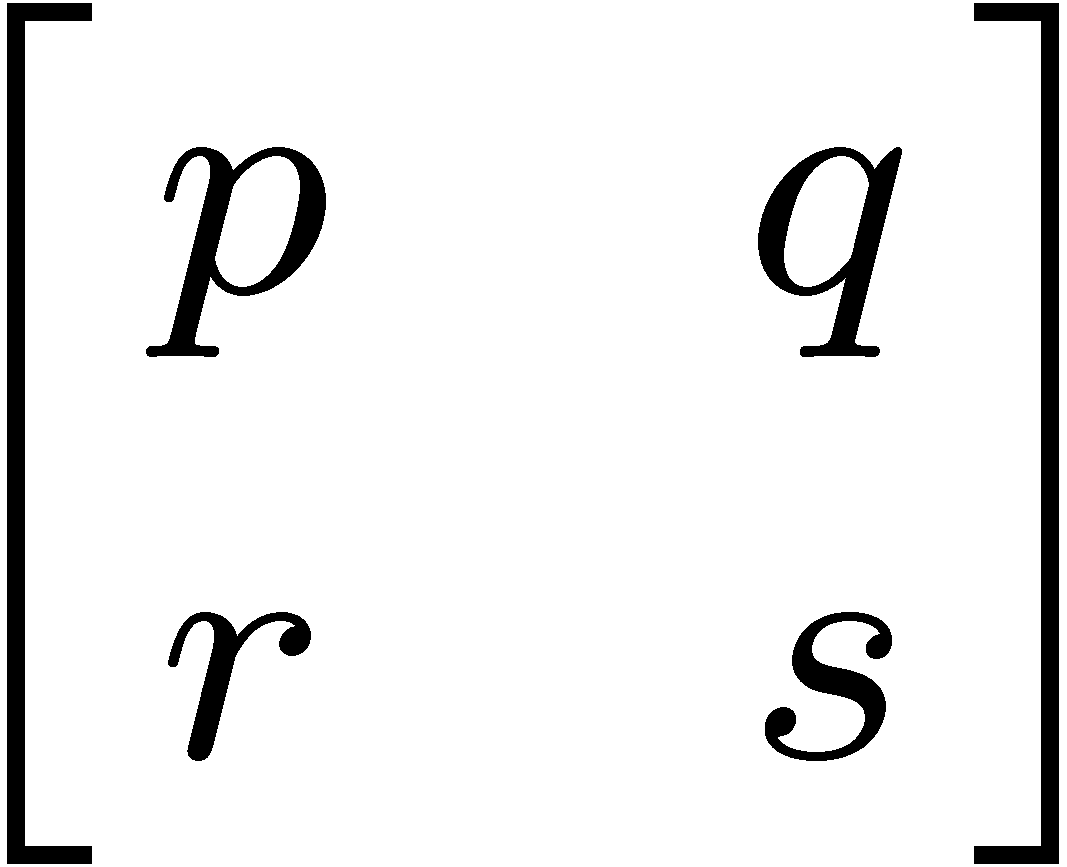 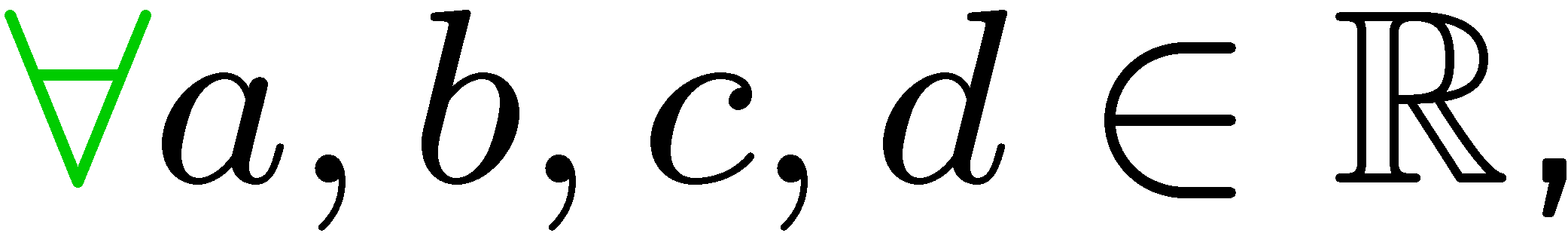 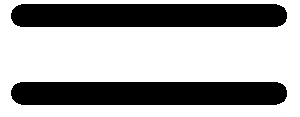 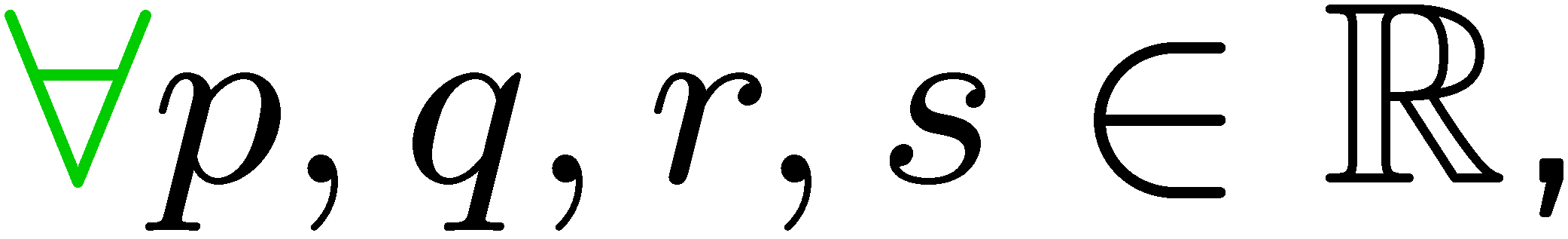 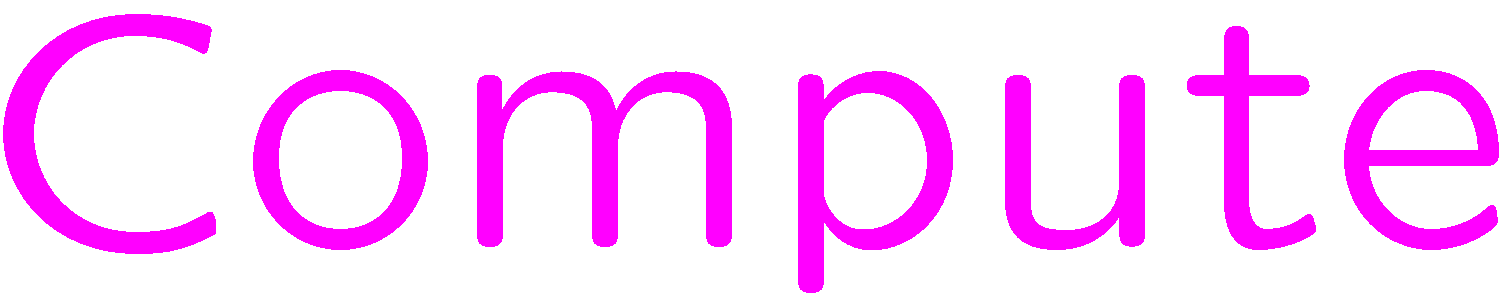 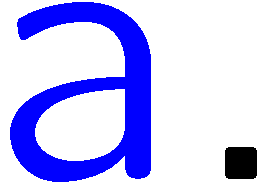 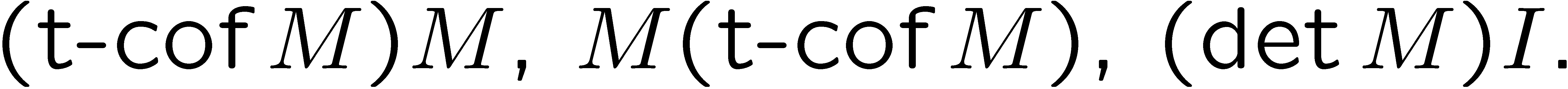 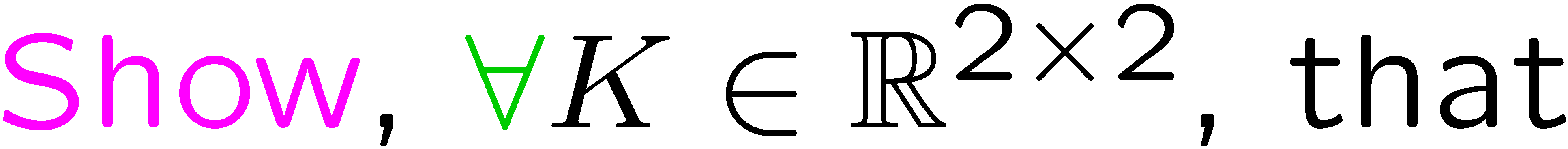 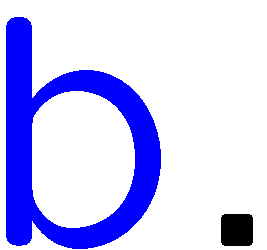 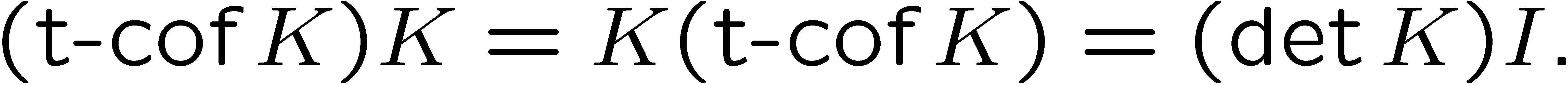 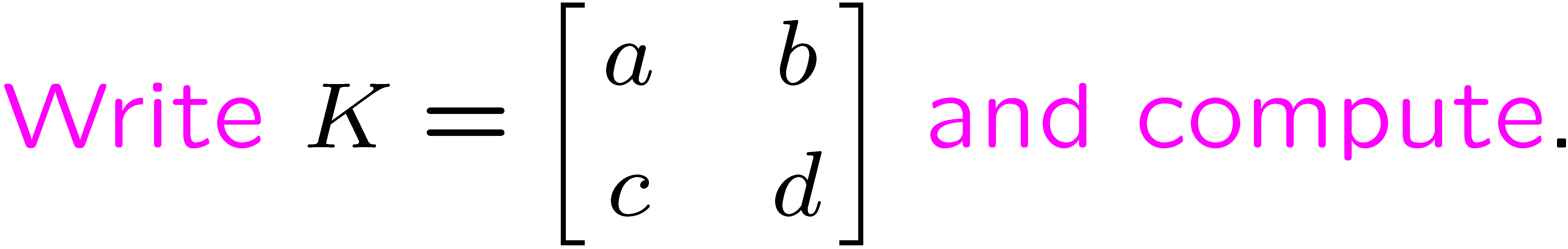 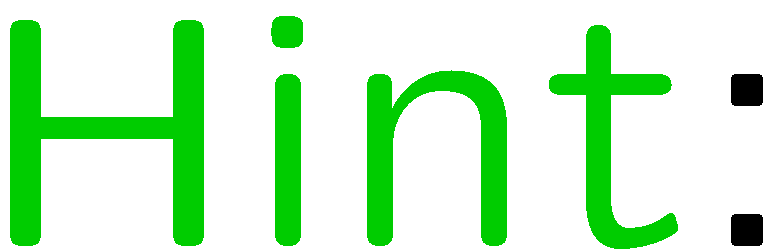 9
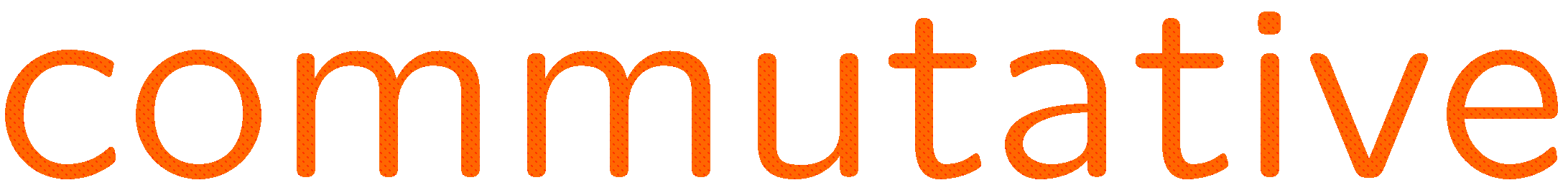 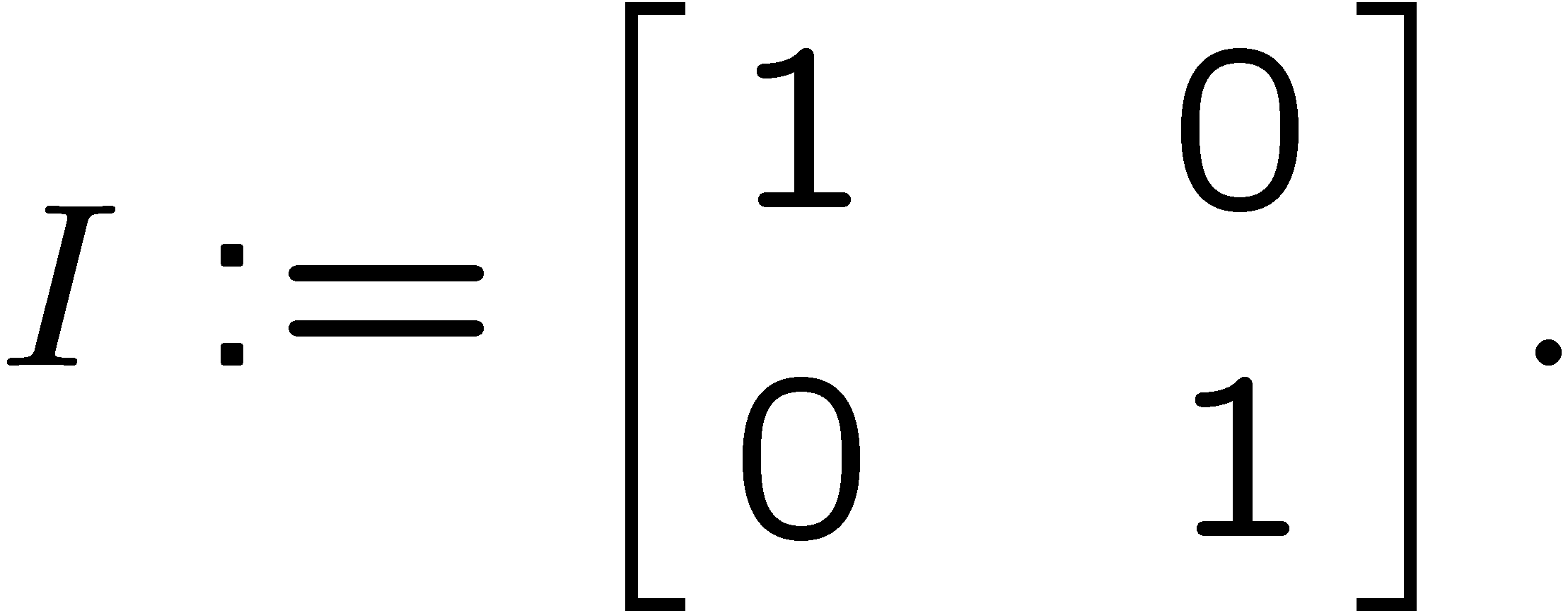 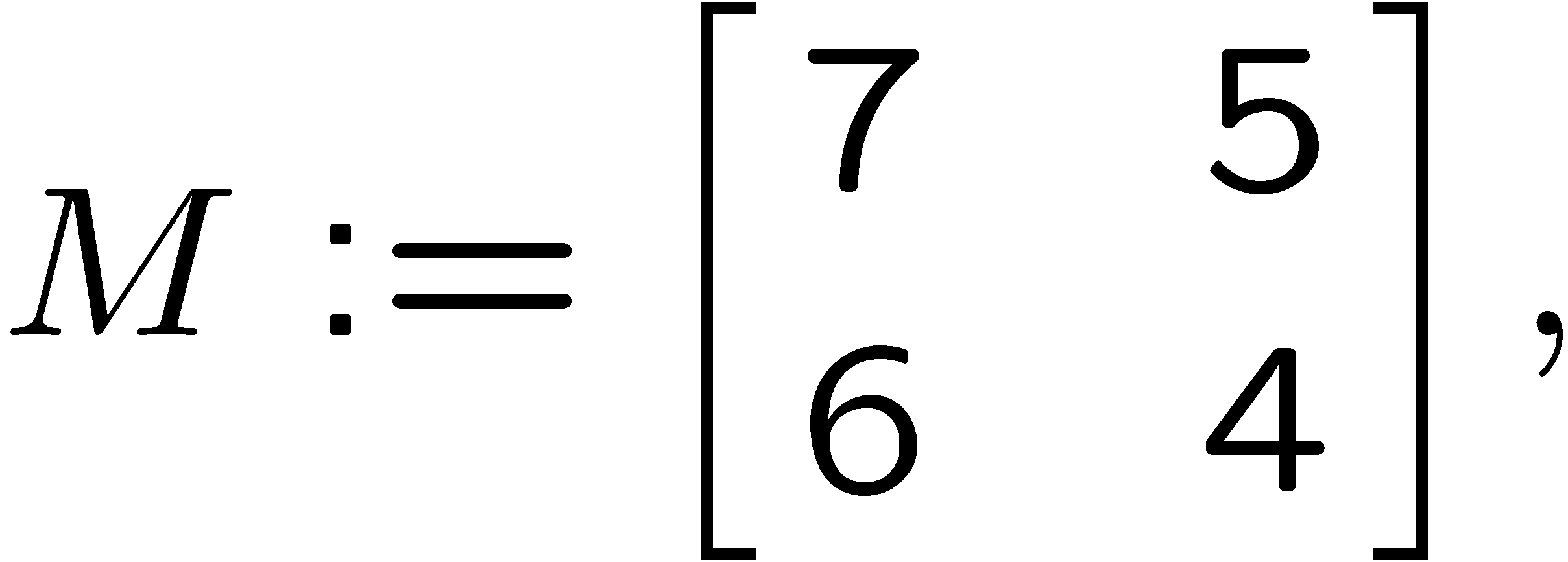 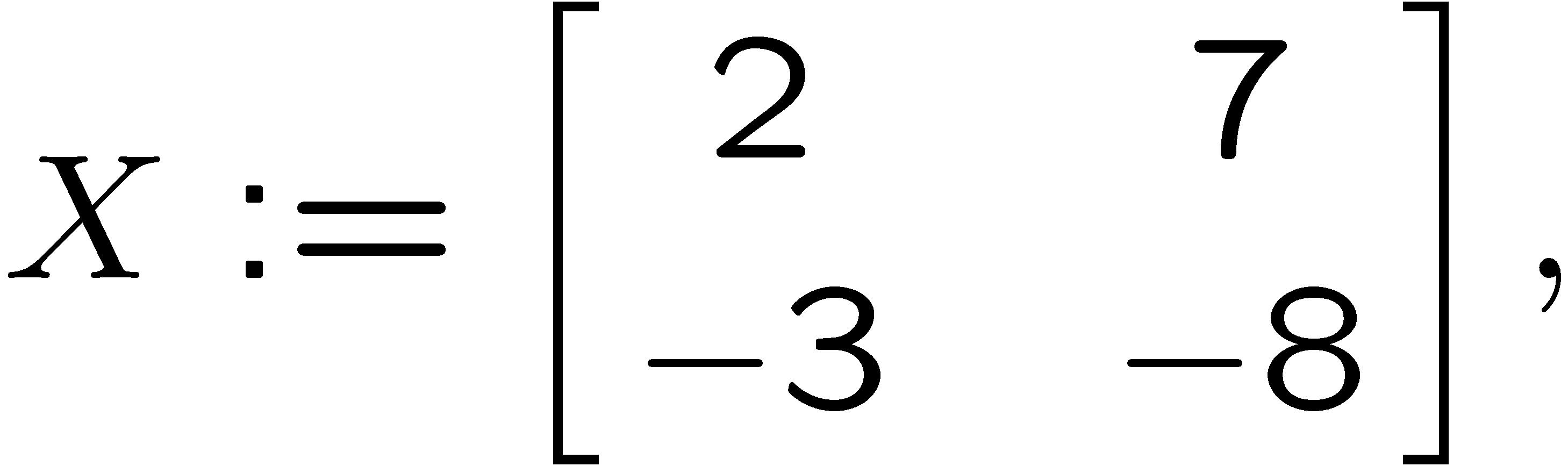 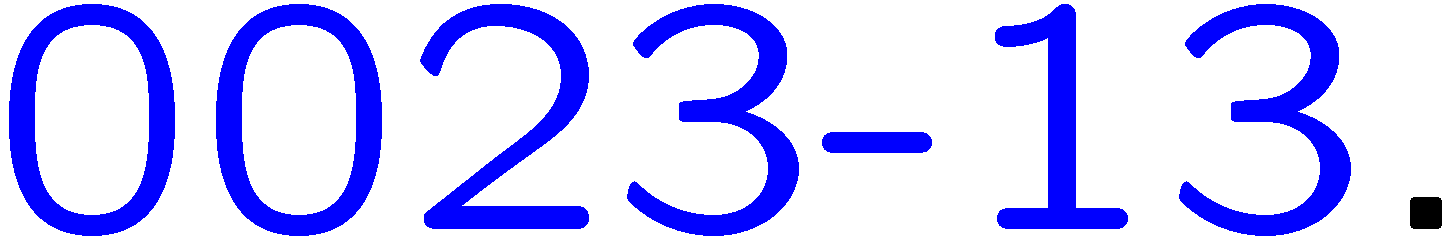 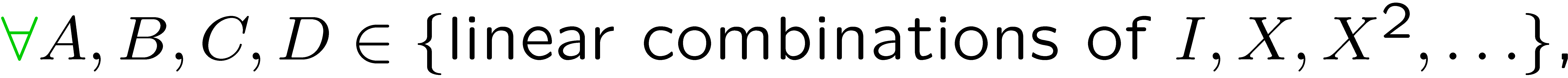 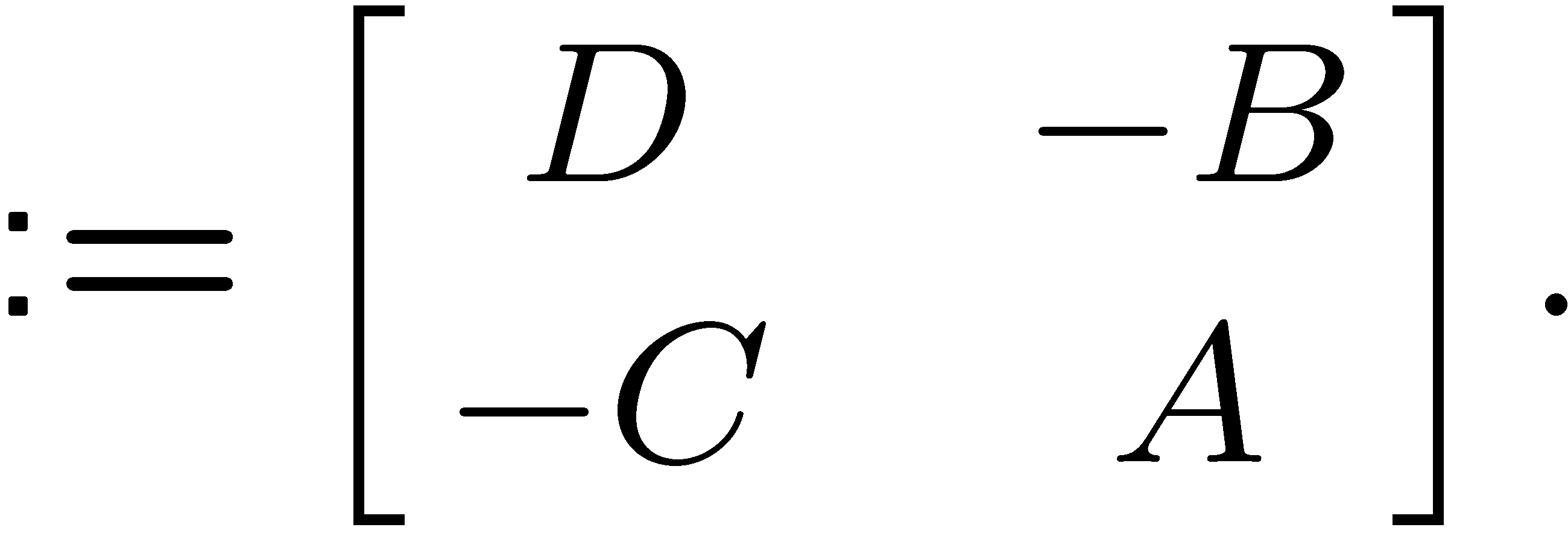 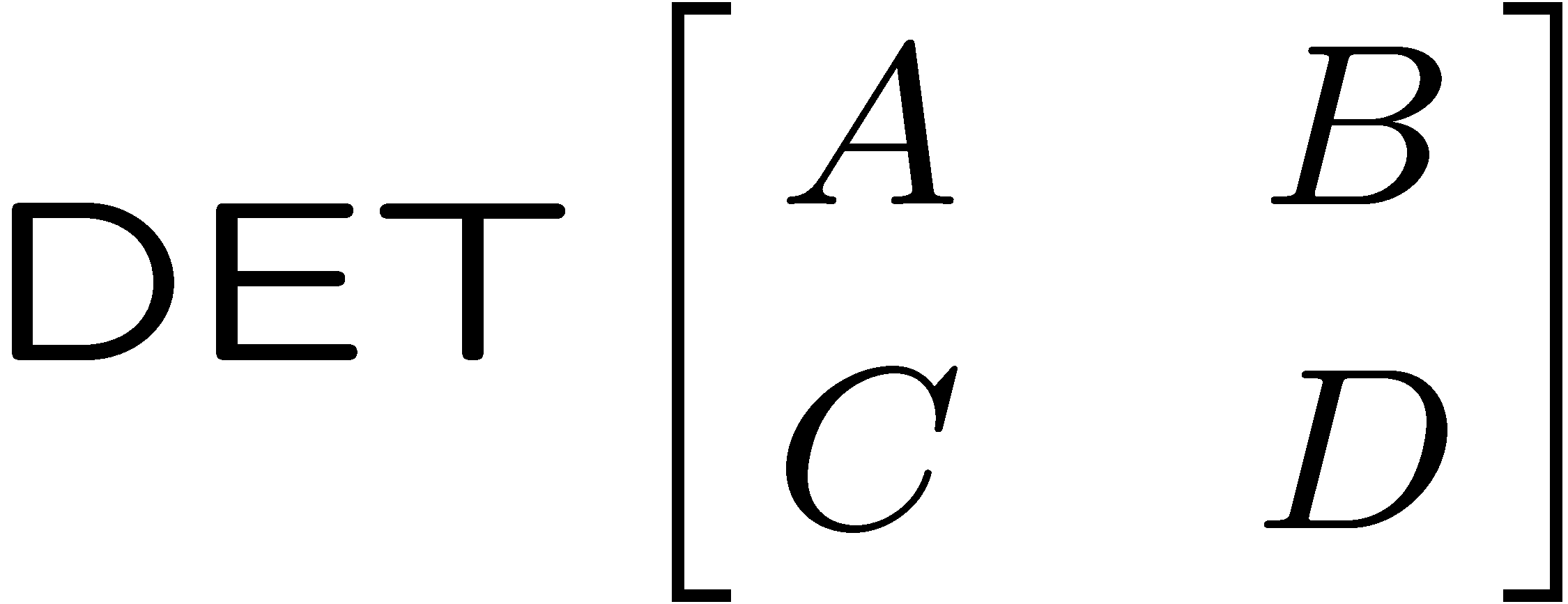 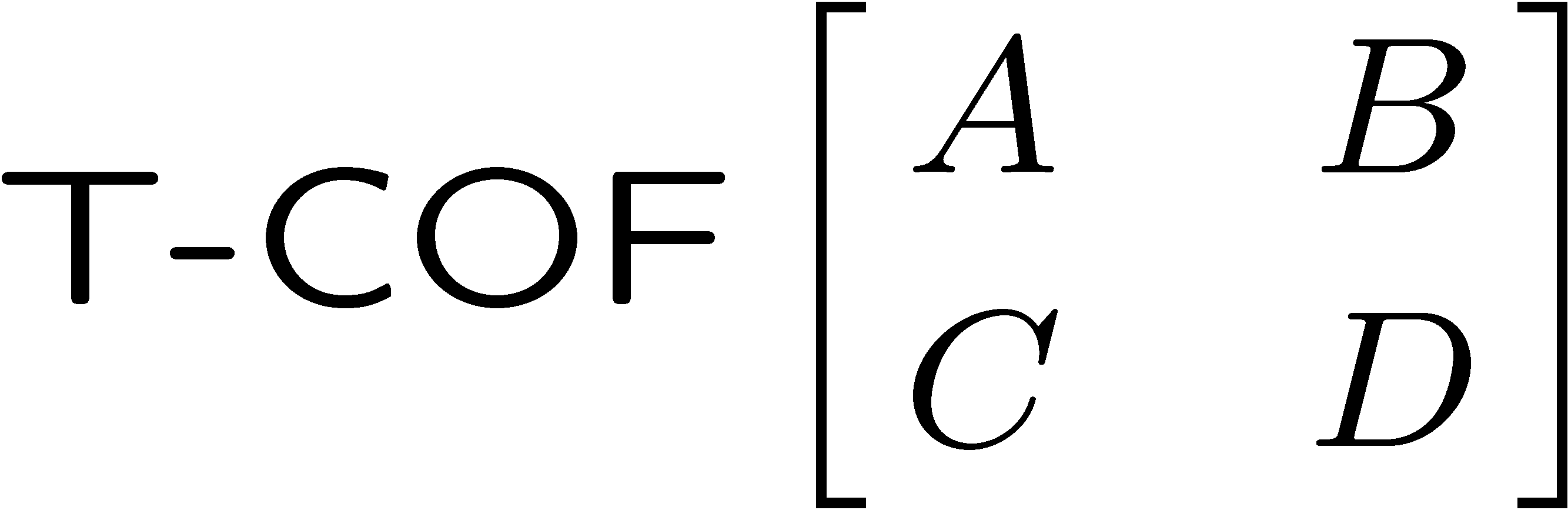 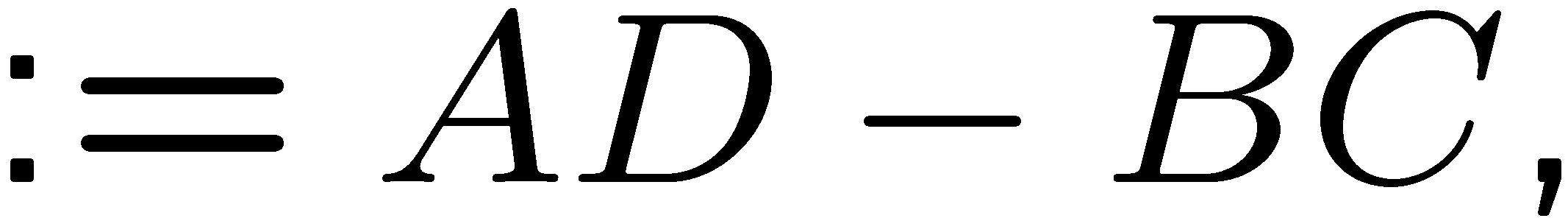 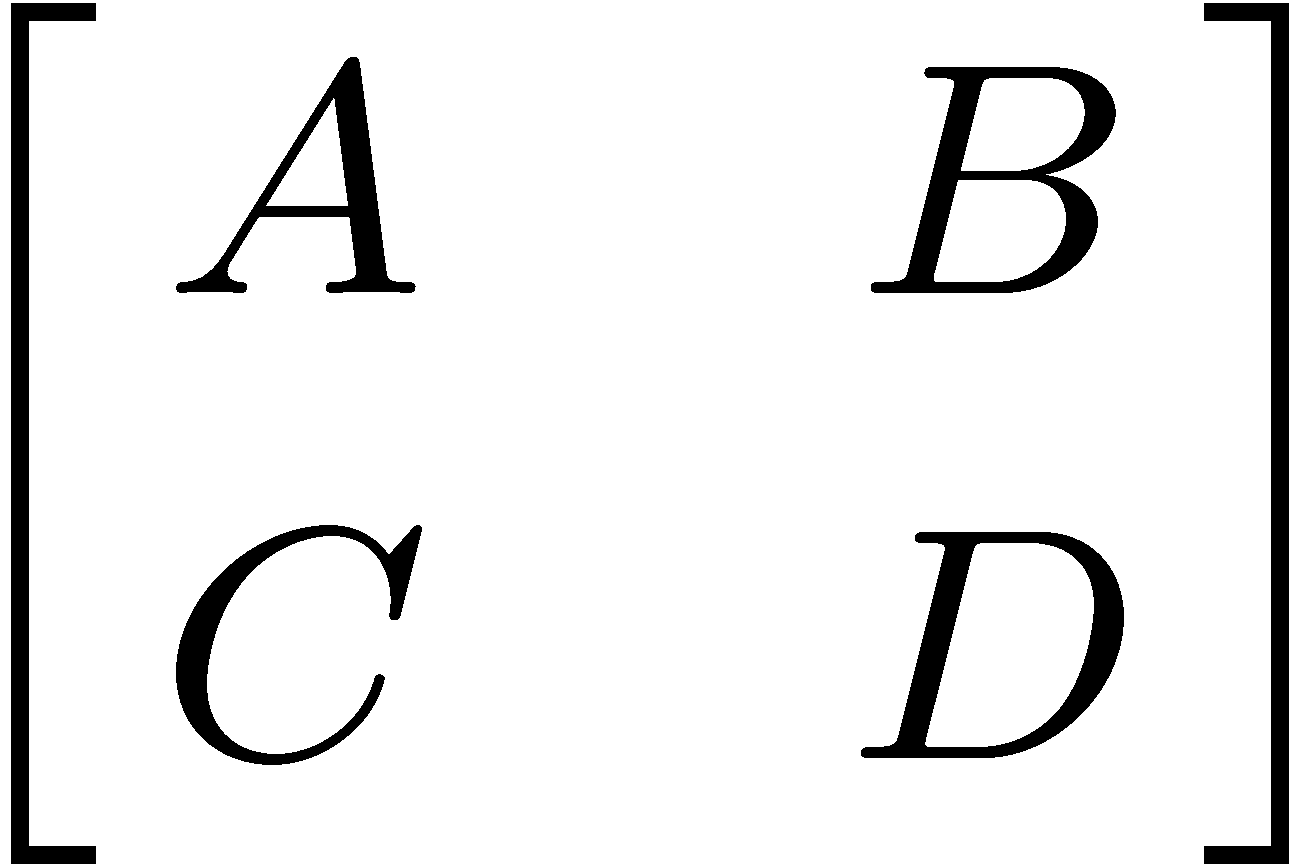 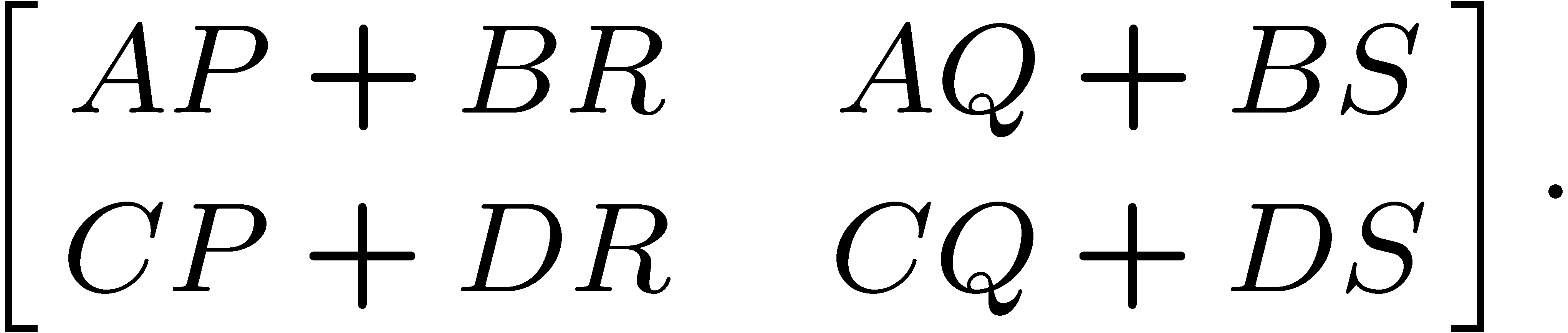 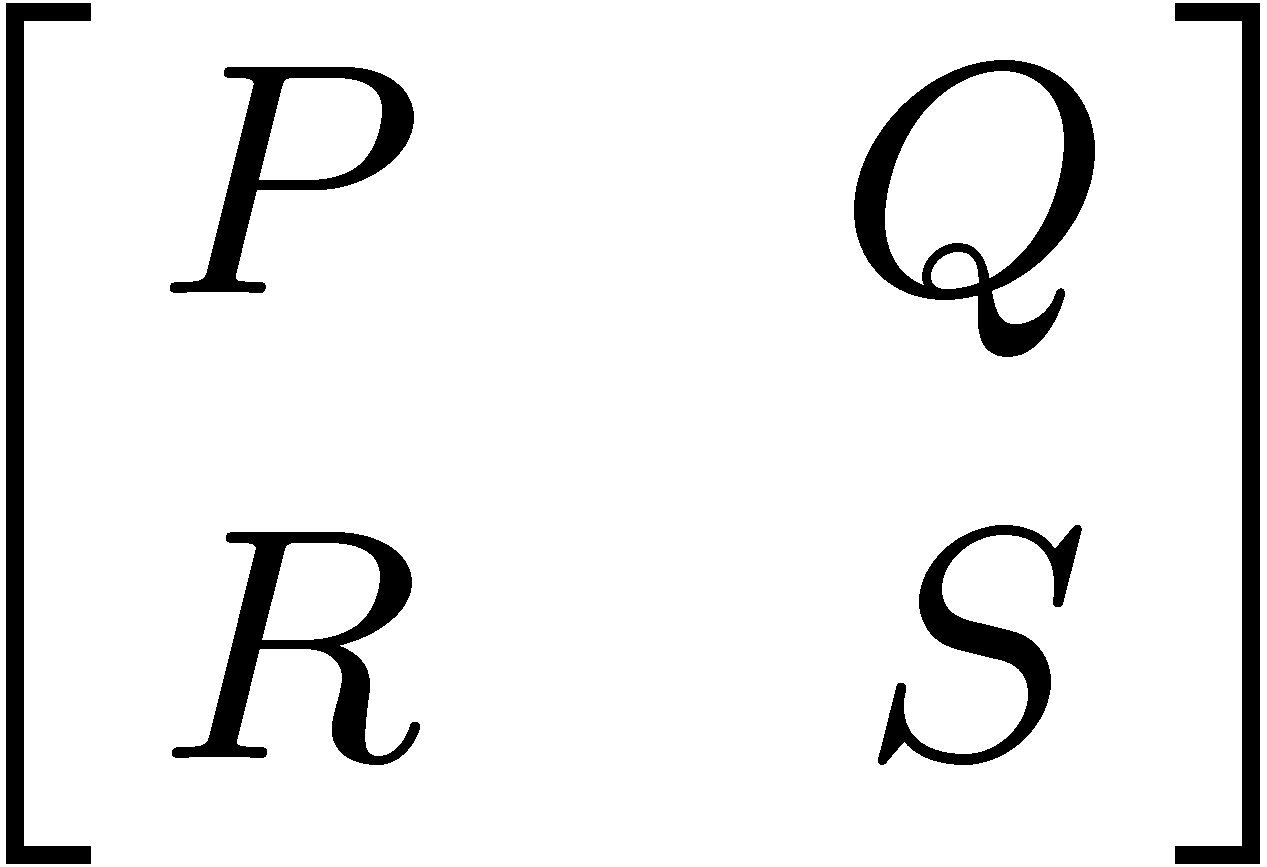 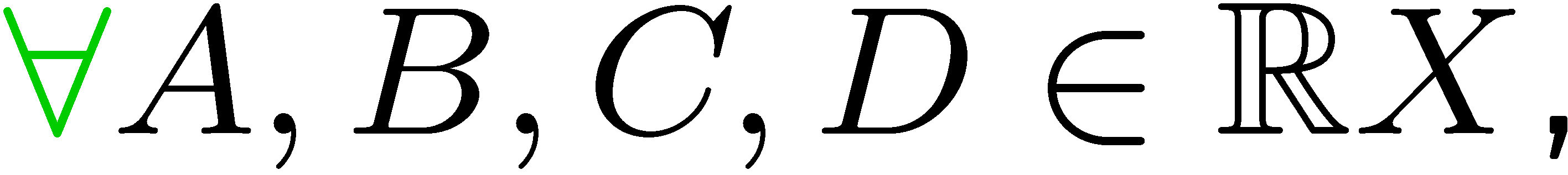 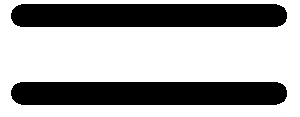 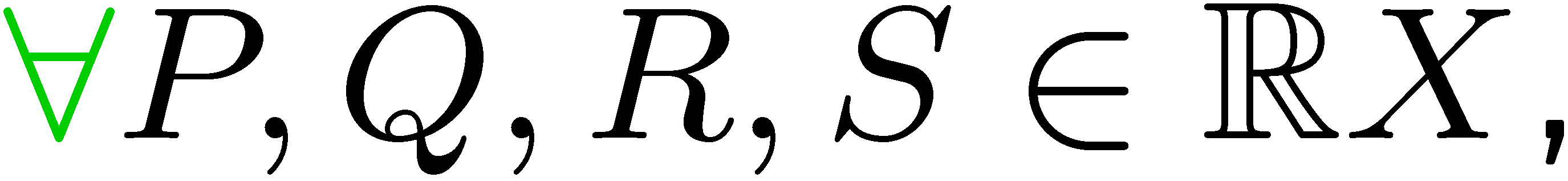 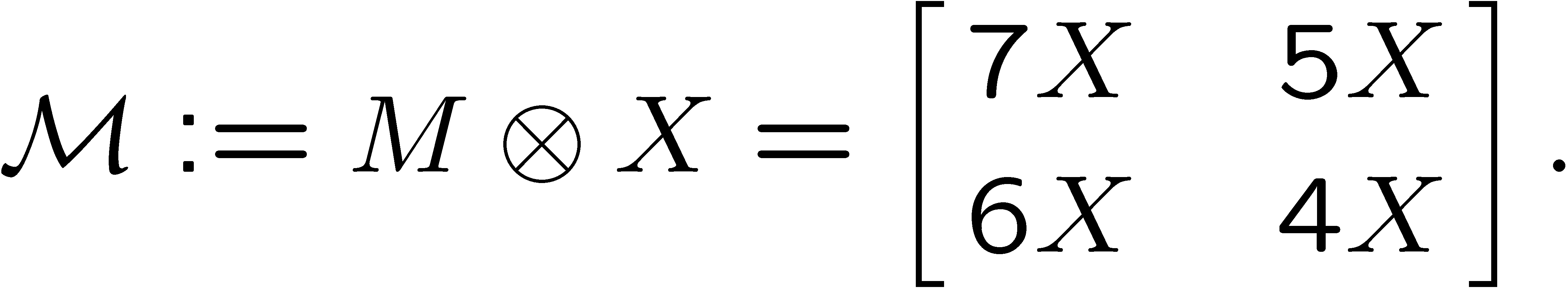 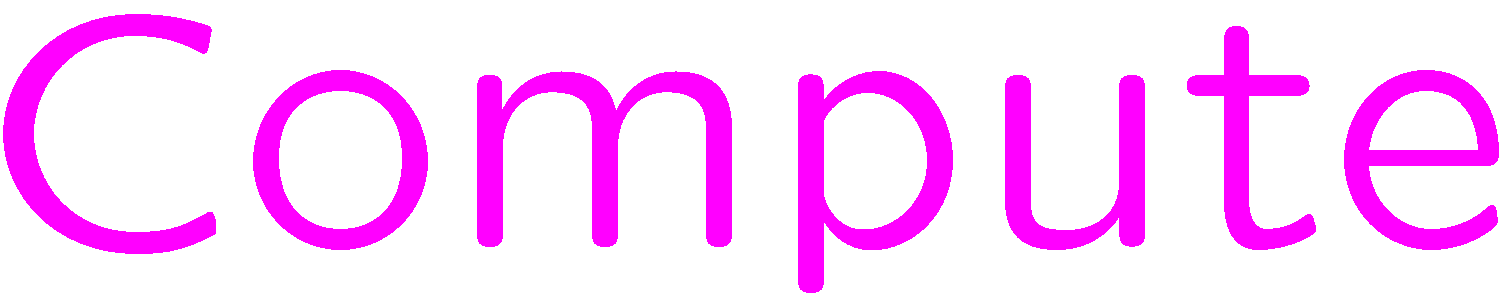 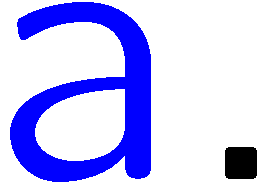 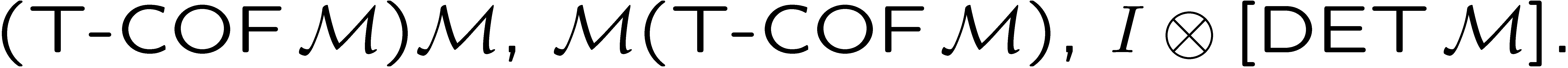 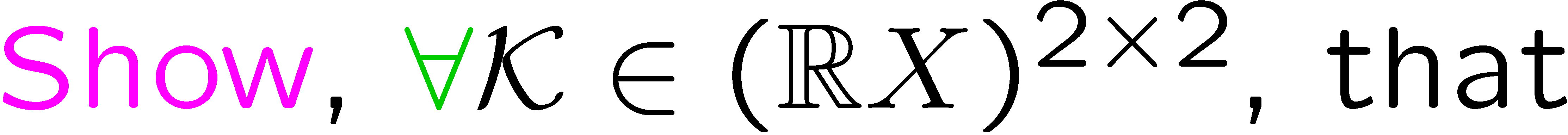 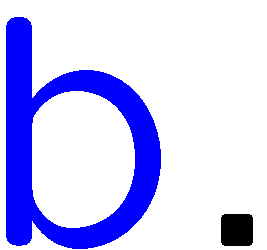 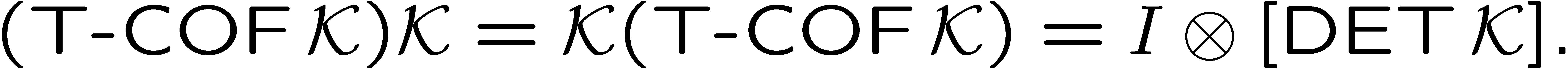 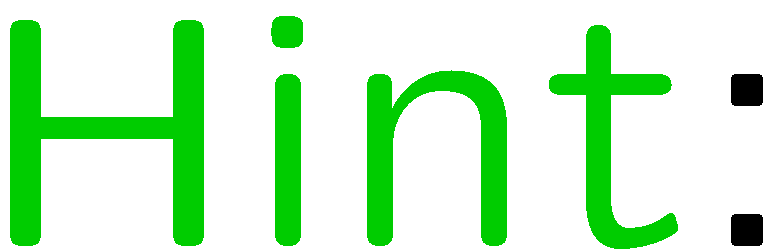 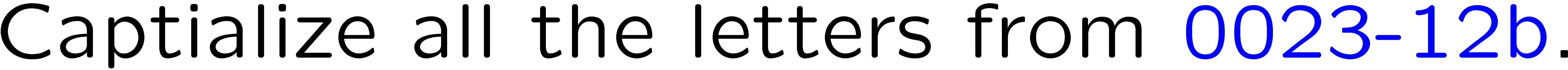 10